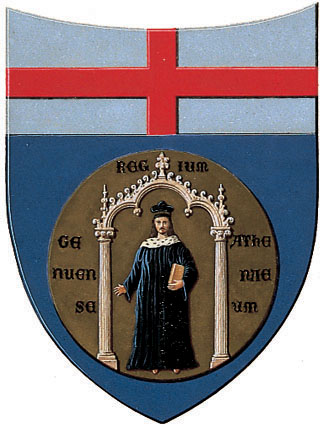 UNIVERSITA’ DEGLI STUDI DI GENOVA
SCUOLA POLITECNICA – DIME
Dipartimento di Ingegneria Meccanica, Energetica, Gestionale e dei Trasporti
Ottimizzazione Aerodinamica dell'ala frontale 
per una monoposto di Formula1 del 2022, 
utilizzando il metodo dell'aggiunto.
Relatore:
	Prof. Ing. Jan Oscar Pralits
   Correlatori:
	Prof. Ing. Joel Enrique Guerrero Rivas						                     Allievo:	
	Ing. Marco Giachi									 Eric Segalerba
MONOPOSTO F1 – 2022
COMPUTATIONS 4 COMPETITIONS

Obiettivo: progettare le 3 componenti aerodinamiche fondamentali (ala anteriore, fondo e ala posteriore) per 
                   le nuove monoposto 2022 del campionato di Formula 1.
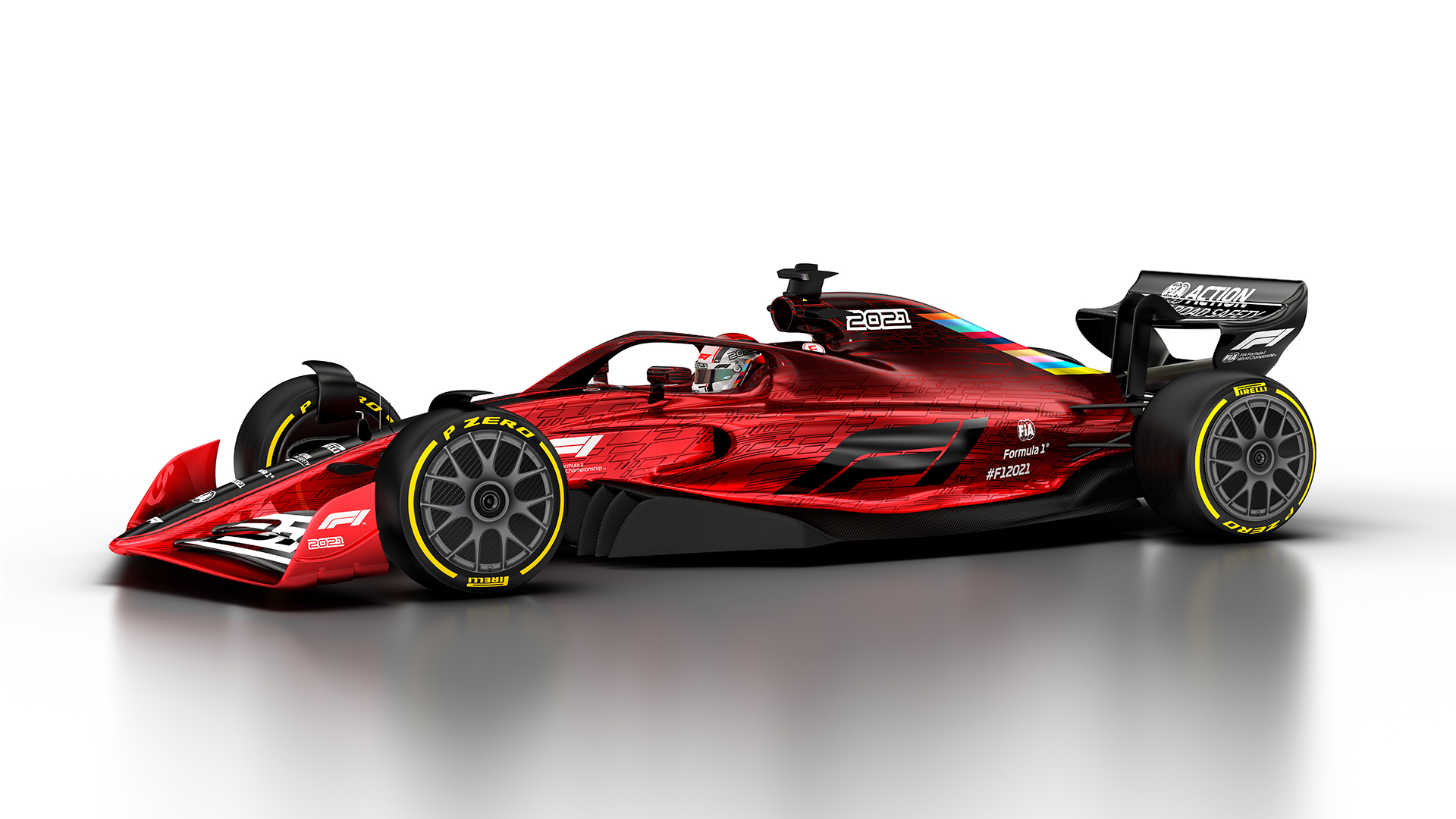 2° - FONDO 
E FENCES
3° - ALA POSTERIORE
1° - ALA ANTERIORE
 E RUOTA
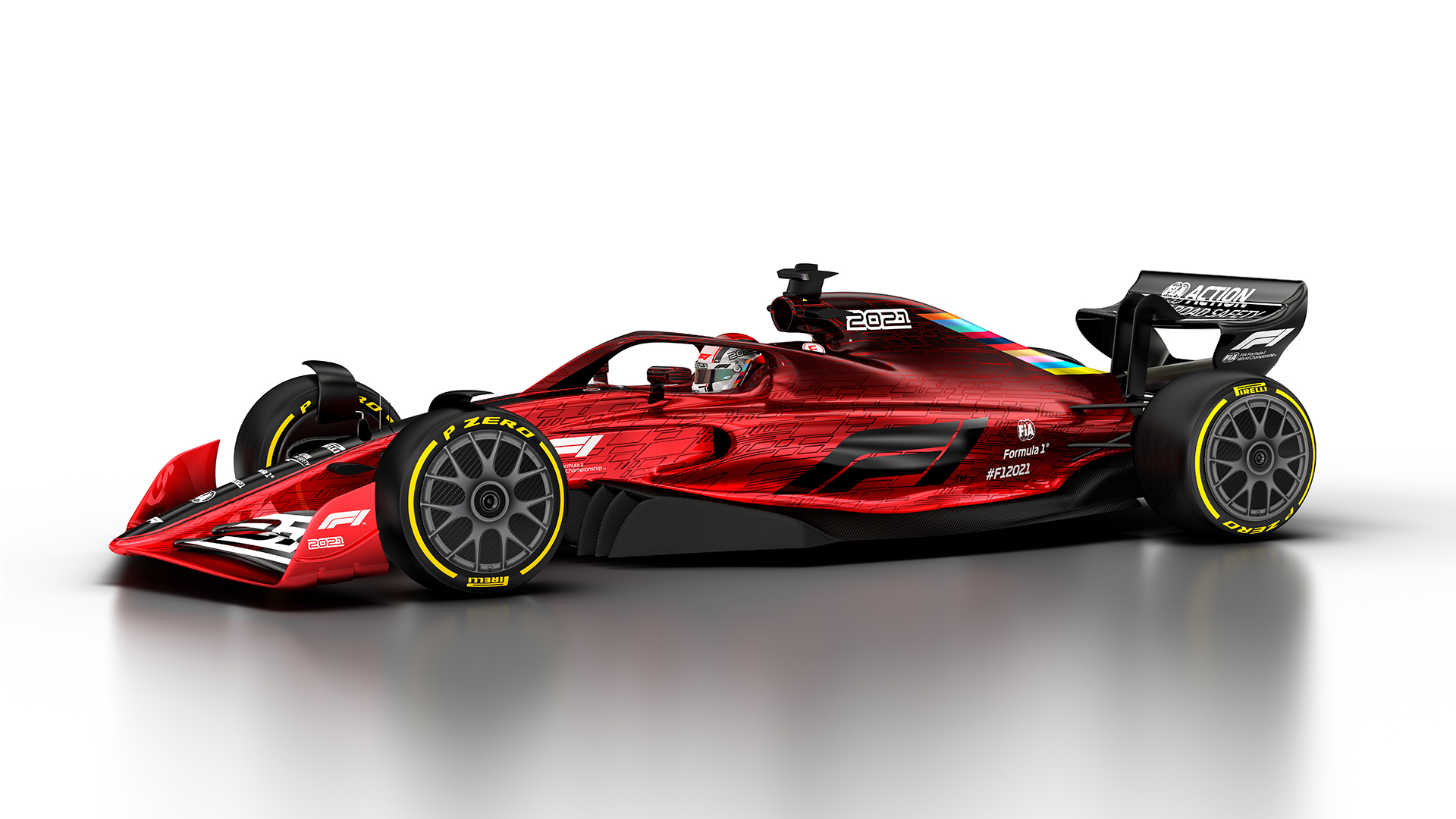 1° - ALA ANTERIORE
 E RUOTA
Per la validazione dei profili ed il post-processing si è scelto di utilizzare il linguaggio di programmazione Python;




Per la creazione delle geometrie e dei domini di prova è stato scelto il software CAD, parametrico ed online OnShape;





Per la generazione delle mesh, le simulazioni CFD e parte del post-processing è stato scelto il solutore ANSYS Fluent.
Strumenti Utilizzati

Regolamento tecnico F1

Progettazione di ala e ruota

Simulazioni preliminari

Design of Experiment per l’ala

Calcolo con Adjoint per l’ala

Conclusioni
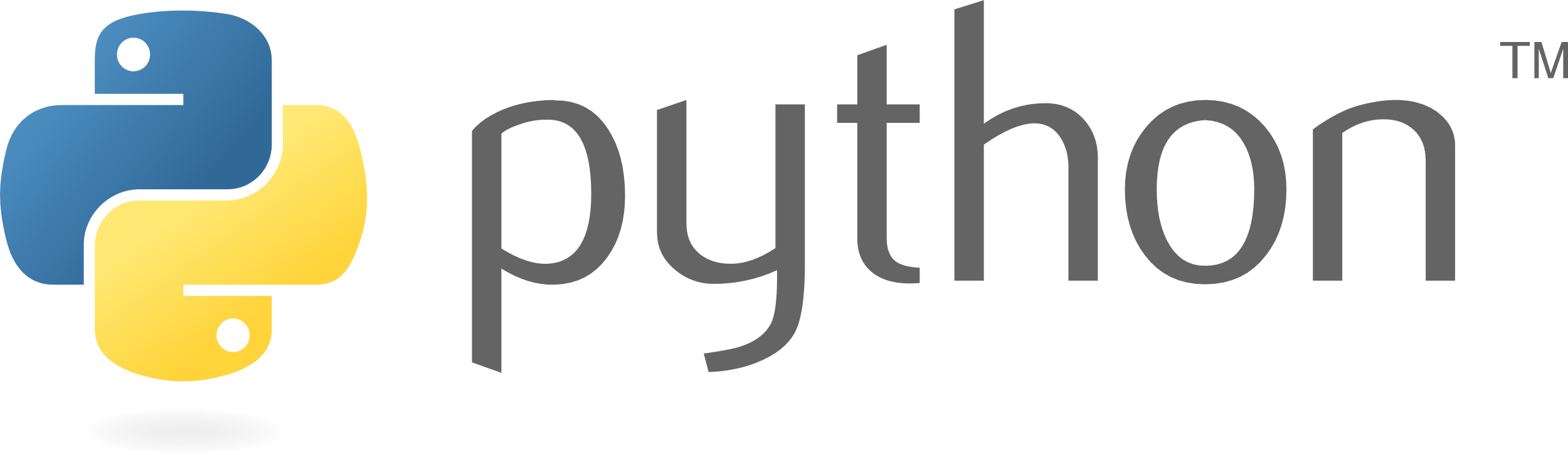 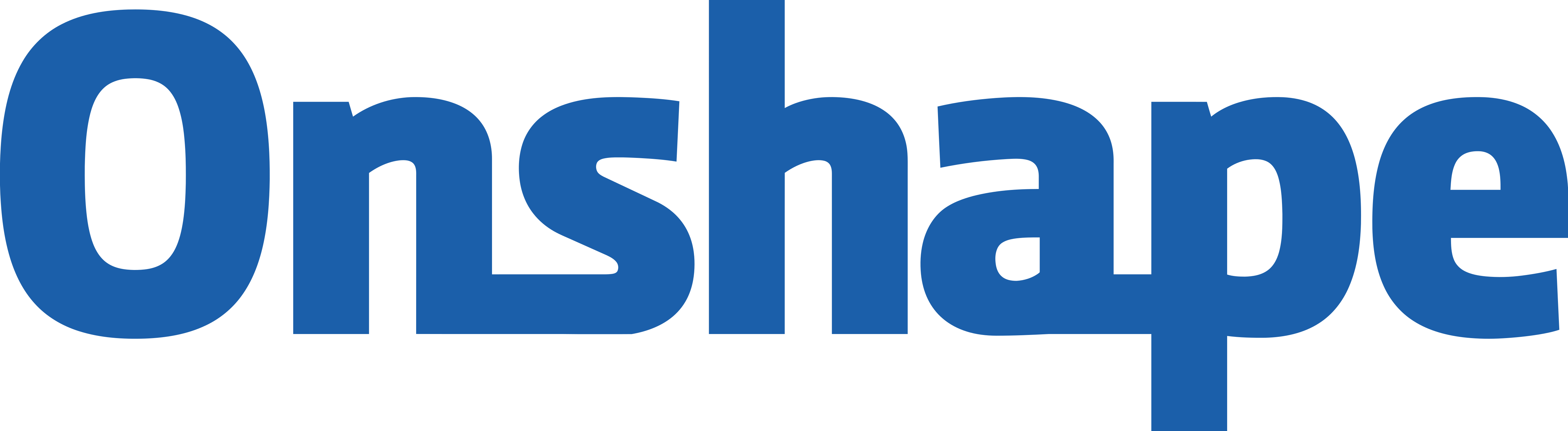 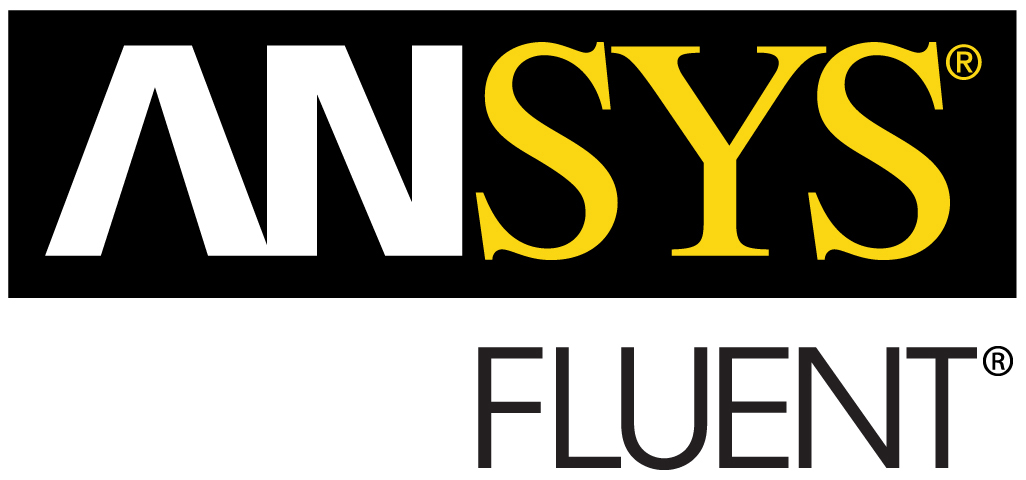 NORME COSTRUTTIVE DI ALA E RUOTA:

ALA
definizione del volume entro il quale deve giacere l’ala anteriore composta di tutte le sue parti;






Regole riguardanti la disposizione dei componenti che costituiscono l’ala.


RUOTA
dimensioni della ruota e volume entro il quale deve giacere la presa d’aria del freno;
componenti della ruota normate dalla federazione.
Strumenti Utilizzati

Regolamento tecnico F1

Progettazione di ala e ruota

Simulazioni preliminari

Design of Experiment per l’ala

Calcolo con Adjoint per l’ala

Conclusioni
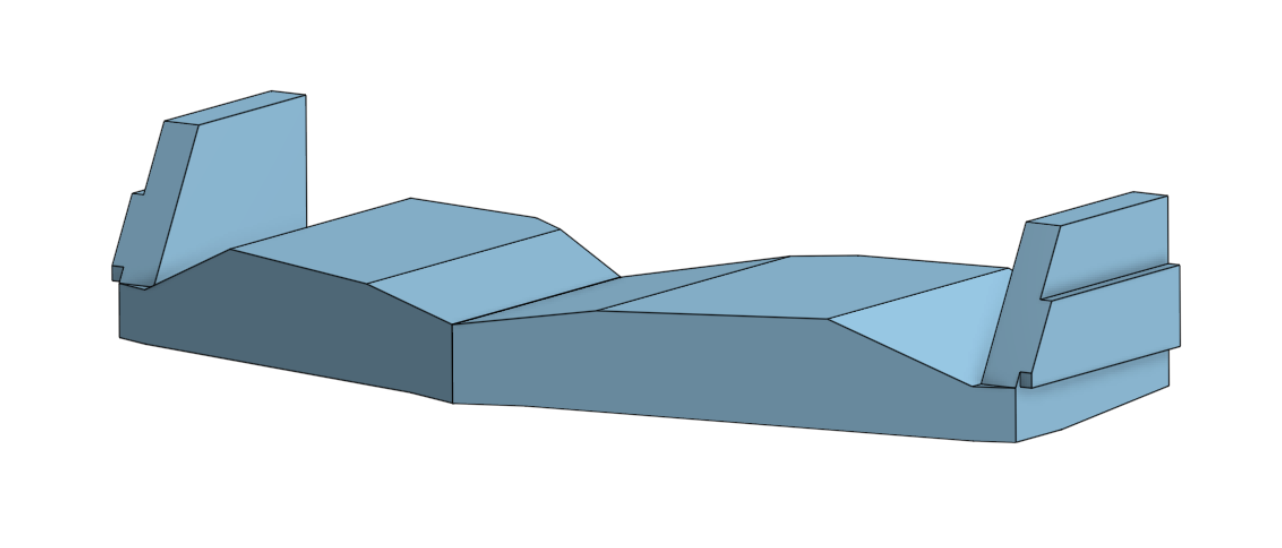 PROGETTAZIONE CAD DI ALA E RUOTA SU OnShape:
















La tabella Configurations, tratta da OnShape, serve per controllare parametricamente l’ala.
Strumenti Utilizzati

Regolamento tecnico F1

Progettazione di ala e ruota

Simulazioni preliminari

Design of Experiment per l’ala

Calcolo con Adjoint per l’ala

Conclusioni
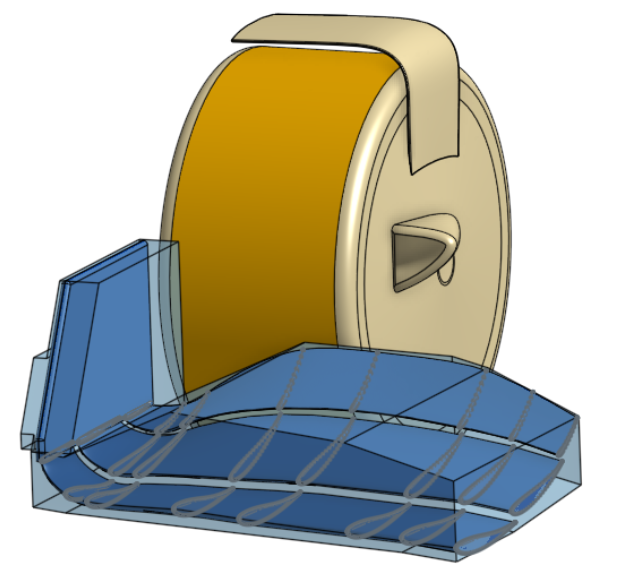 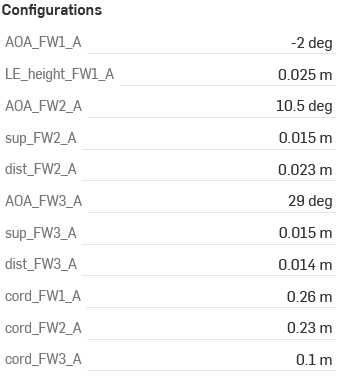 …
[Speaker Notes: In questa figura è mostrato il modello CAD completo, utilizzato per la prima simulazione. Per fare questa geometria si è partiti da un «foglio bianco» poiché non esistono ancora in letteratura configurazioni di questo tipo a cui ispirarsi per il design. I profili scelti per generare l’ala tridimensionale sono da alto carico e appartengono alle famiglie di profili Wortmann, Althaus e Selig. Il regolamento concederebbe fino a 4 ali ma per ragioni di semplificazione dello studio sono stati limitati a 3 che già così concedono una buona libertà nelle configurazioni. Quanto mostrato in figura deriva da un precedente studio bidimensionale dei profili che aveva l’obiettivo di trovare le migliori configurazioni per il modello multi elemento. Alla fine di tali analisi preliminari si sono ottenute delle indicazioni di partenza che sono state quindi seguite per generare la configurazione che viene qui mostrata. Inoltre tale configurazione è parametrizzata mediante una serie di variabili delle quale se ne vede una parte nella lista di destra e che permette un completo controllo degli angoli di attacco dei profili e del loro mutuo posizionamento.]
GENERAZIONE DELLA MESH

Volume di misura su OnShape:
     









Mesh generata da Fluent Meshing:
Strumenti Utilizzati

Regolamento tecnico F1

Progettazione di ala e ruota

Simulazioni preliminari

Design of Experiment per l’ala

Calcolo con Adjoint per l’ala

Conclusioni
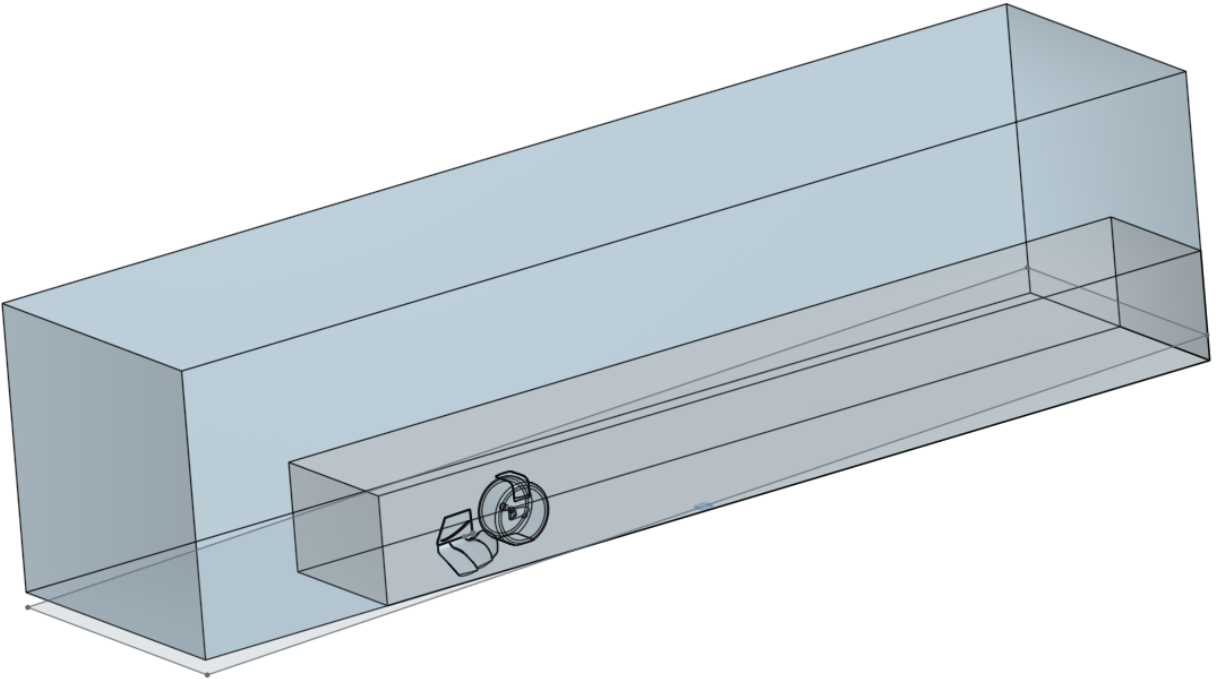 Incidenza di 2° per simulare l’assetto 
della vettura.
2°
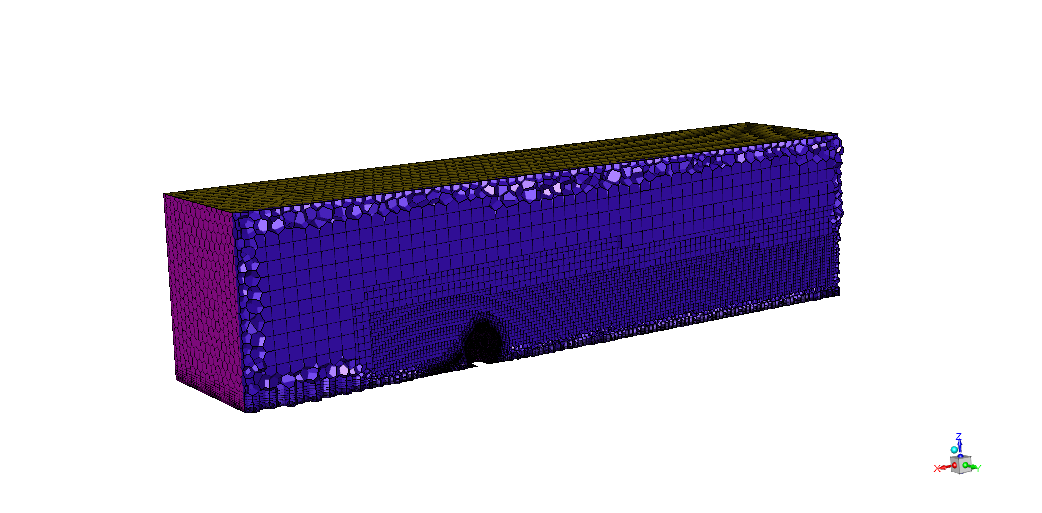 Poly – hexcore
CONDIZIONI AL CONTORNO
Strumenti Utilizzati

Regolamento tecnico F1

Progettazione di ala e ruota

Simulazioni preliminari

Design of Experiment per l’ala

Calcolo con Adjoint per l’ala

Conclusioni
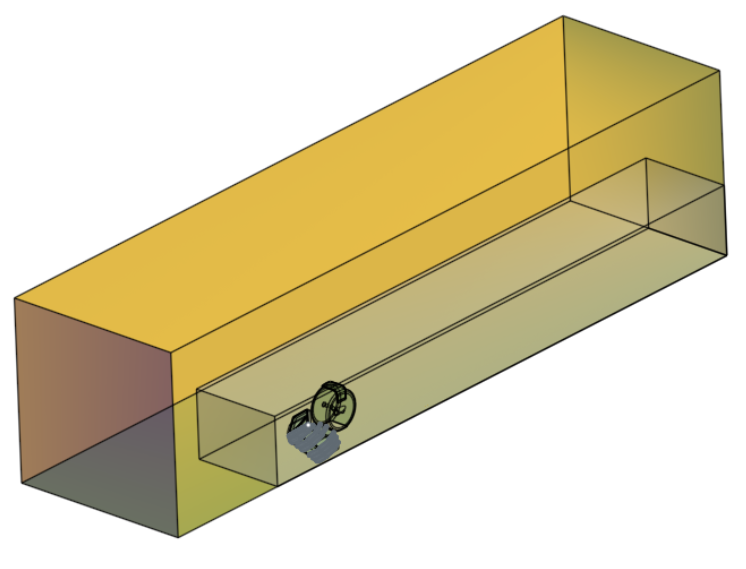 PRESSURE
OUTLET
SIMMETRY
BODY OF 
INFLUENCE
VELOCITY
INLET
MOVING WALL
(terreno)
WALL
e moving wall
SETUP DI FLUENT

Pressure based – steady solver;

Modello di Turbolenza: k-ω SST con ‘curvature correction’ e ‘Kato-Launder production limiter’;

Parametri del working fluid e dell’inlet scelti in modo da simulare un numero di Reynolds che si avrebbe a circa 200 km/h;

Monitor per y+ medio, coefficienti di deportanza e resistenza aerodinamica per ciascuna parte (parti dell’ala e ruota) e pressione totale in ingresso al fondo;
Strumenti Utilizzati

Regolamento tecnico F1

Progettazione di ala e ruota

Simulazioni preliminari

Design of Experiment per l’ala

Calcolo con Adjoint per l’ala

Conclusioni
SIMULAZIONI:

VALIDAZIONE DELLE GEOMETRIE
ALA ANTERIORE isolata


RUOTA isolata



SIMULAZIONI PER OTTIMIZZAZIONE
3.   ALA ANTERIORE e RUOTA
Strumenti Utilizzati

Regolamento tecnico F1

Progettazione di ala e ruota

Simulazioni preliminari

Design of Experiment per l’ala

Calcolo con Adjoint per l’ala

Conclusioni
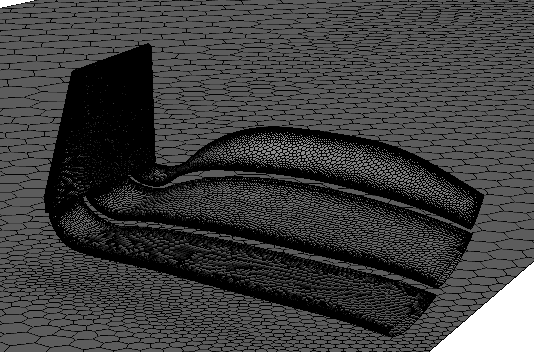 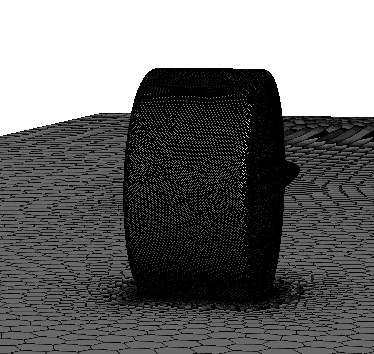 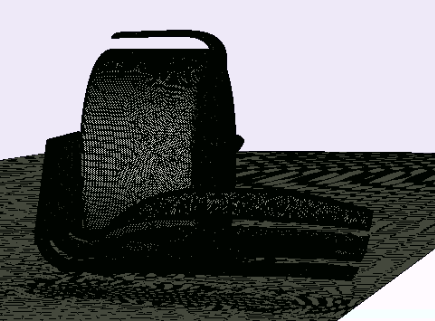 1. ALA ANTERIORE isolata:
Considerazioni:
La configurazione multi-elemento garantisce un elevato Cz;






La forma dell’ala al tip causa una zona di bassa pressione all’estradosso.
Strumenti Utilizzati

Regolamento tecnico F1

Progettazione di ala e ruota

Simulazioni preliminari

Design of Experiment per l’ala

Calcolo con Adjoint per l’ala

Conclusioni
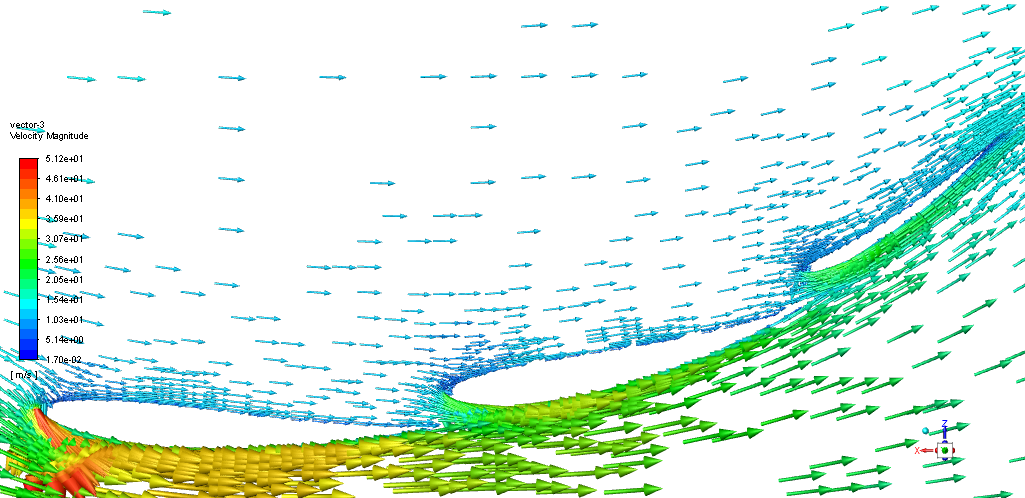 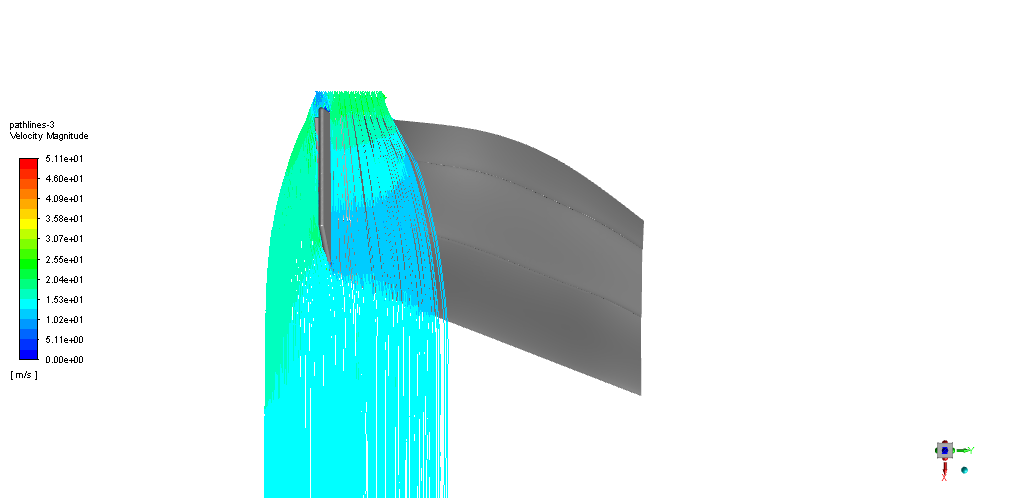 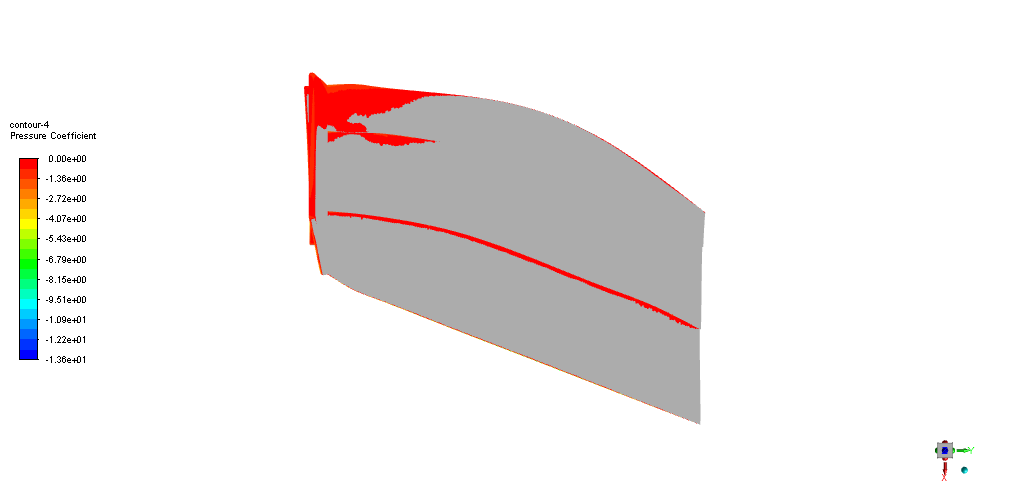 Vista ‘TOP’ dell’ala
VELOCITA’ CRESCENTE
VELOCITA’ 
DELL’ ARIA INDISTURBATA
zona di CP < 0 all’intradosso
2. RUOTA isolata:
Confronto con i risultati sperimentali di letteratura:
Strumenti Utilizzati

Regolamento tecnico F1

Progettazione di ala e ruota

Simulazioni preliminari

Design of Experiment per l’ala

Calcolo con Adjoint per l’ala

Conclusioni
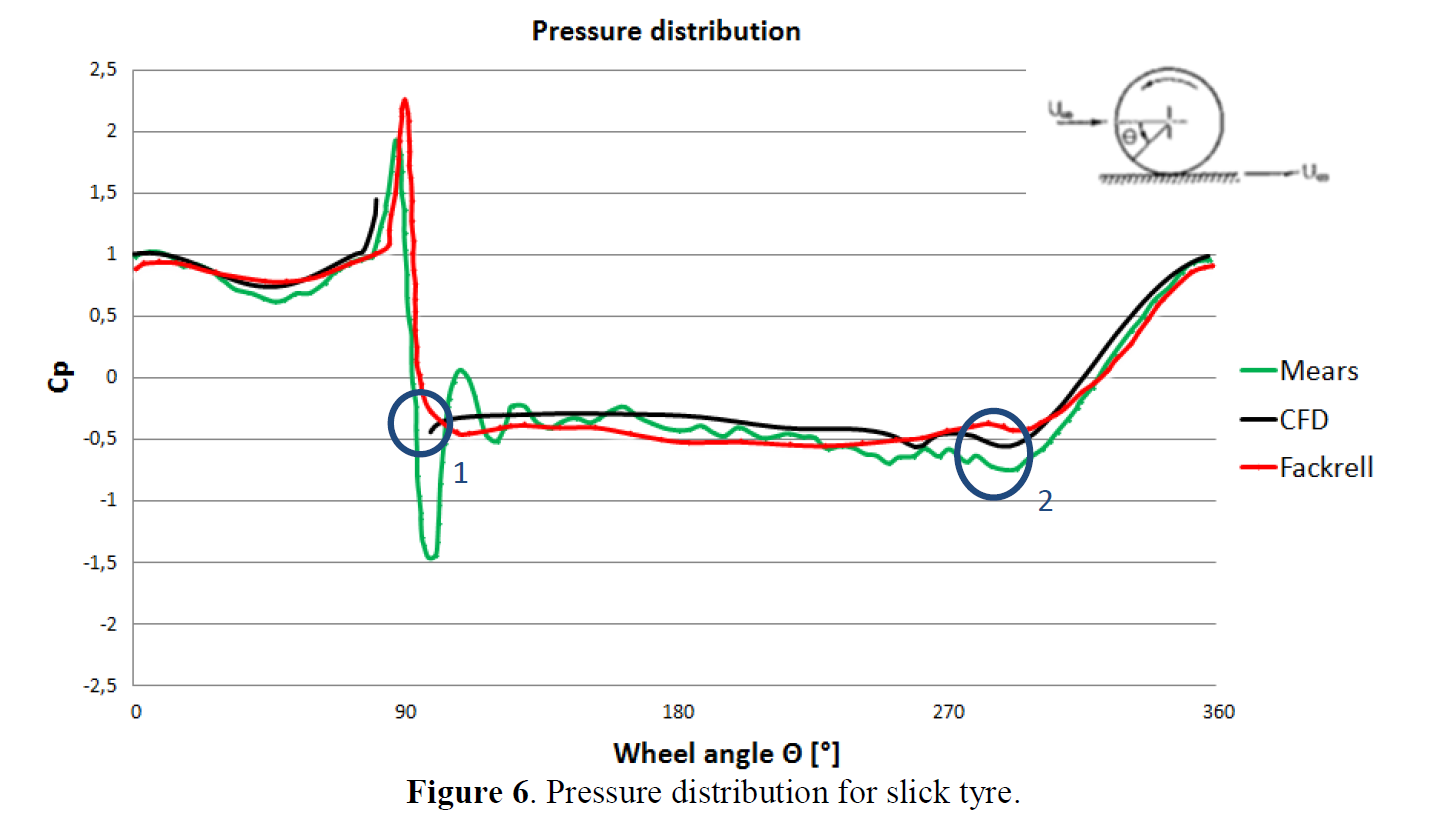 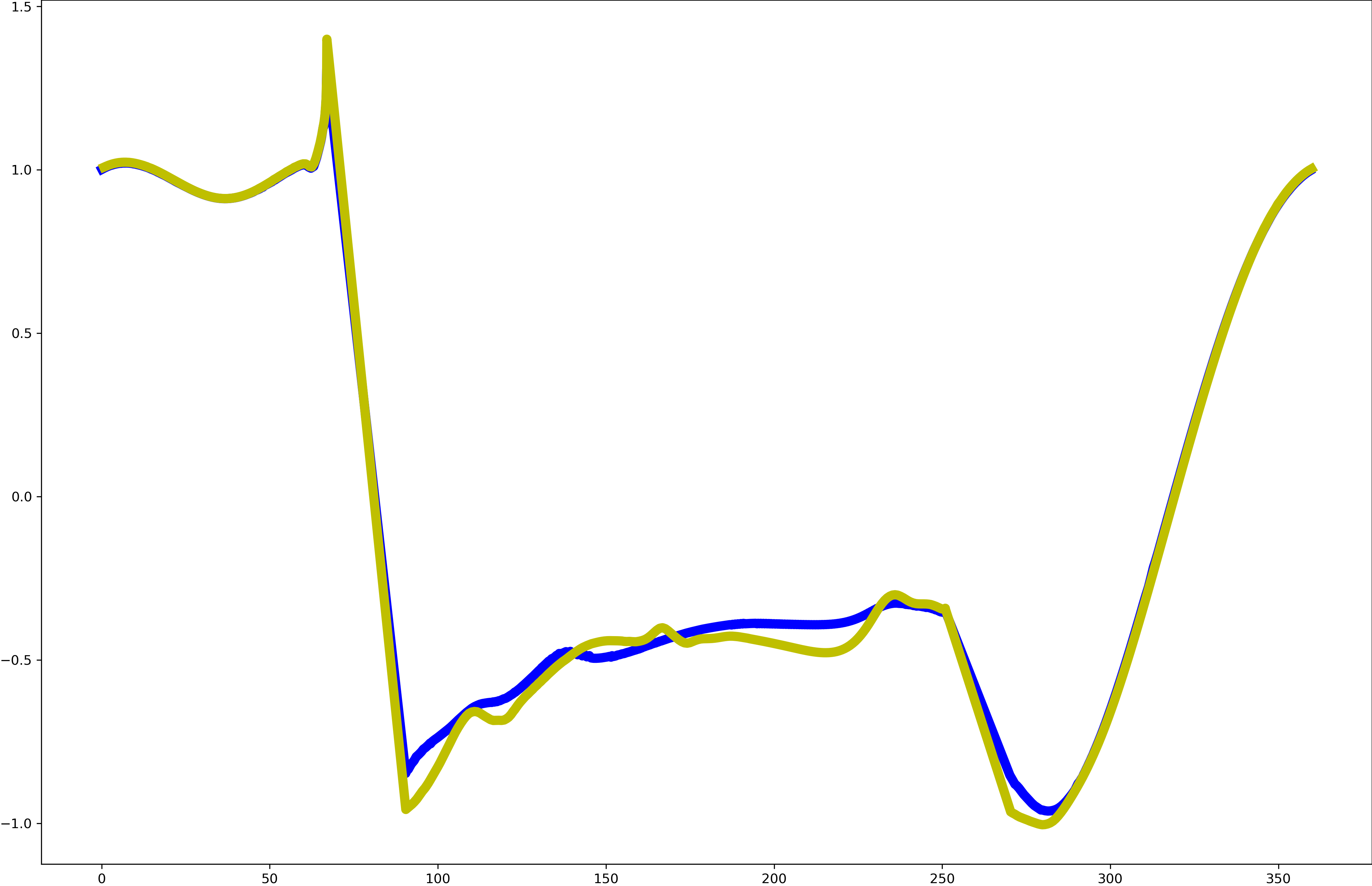 CFD ruota semplice
CFD ruota semplice
Mears
CFD
Fackrell
2014 P.Lesniewicz, M. Kulak e M. Karczewski, Aerodynamics analysis of an isolated vehicle wheel
2. RUOTA isolata:
Confronto con i risultati sperimentali di letteratura:
Strumenti Utilizzati

Regolamento tecnico F1

Progettazione di ala e ruota

Simulazioni preliminari

Design of Experiment per l’ala

Calcolo con Adjoint per l’ala

Conclusioni
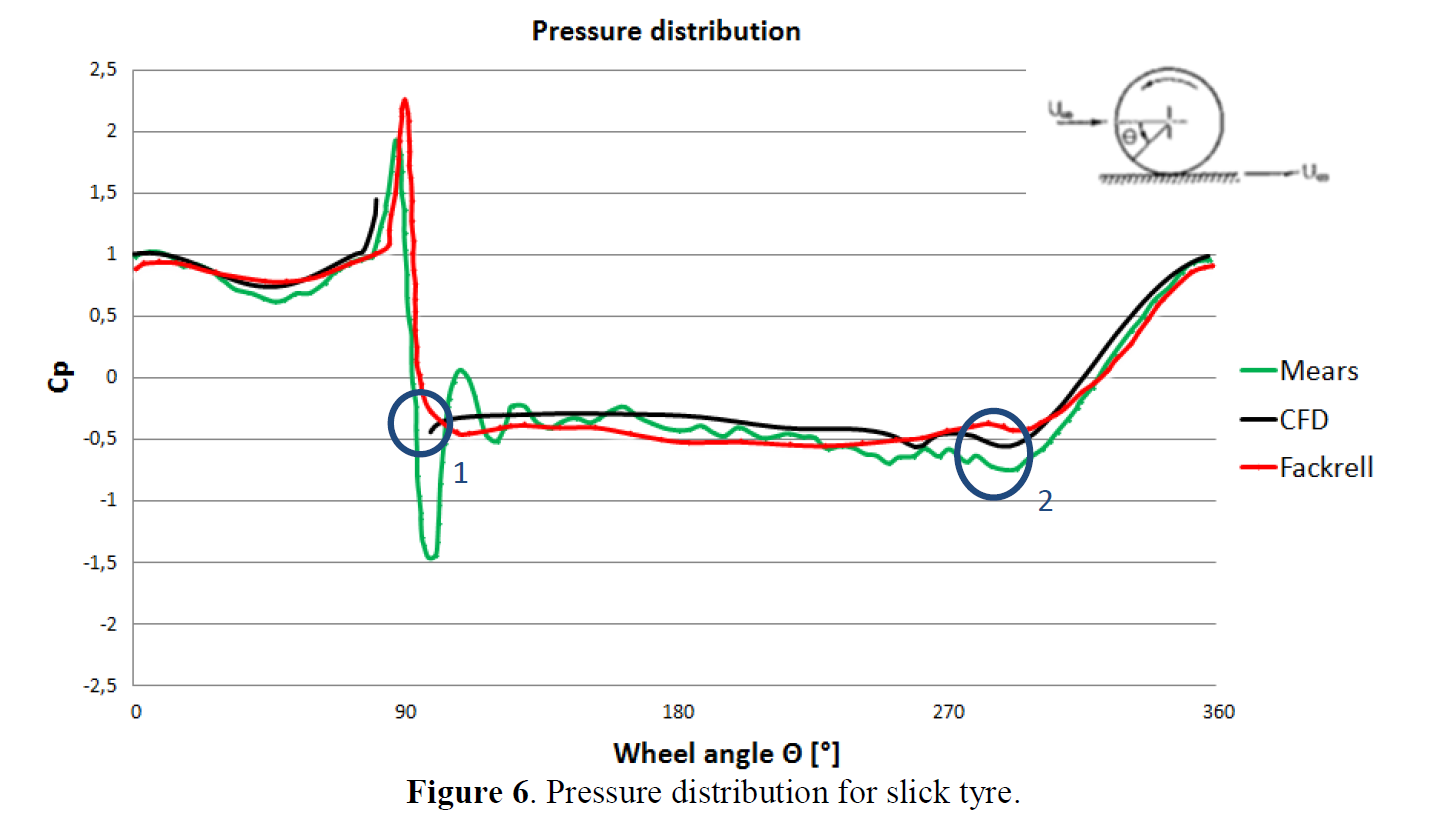 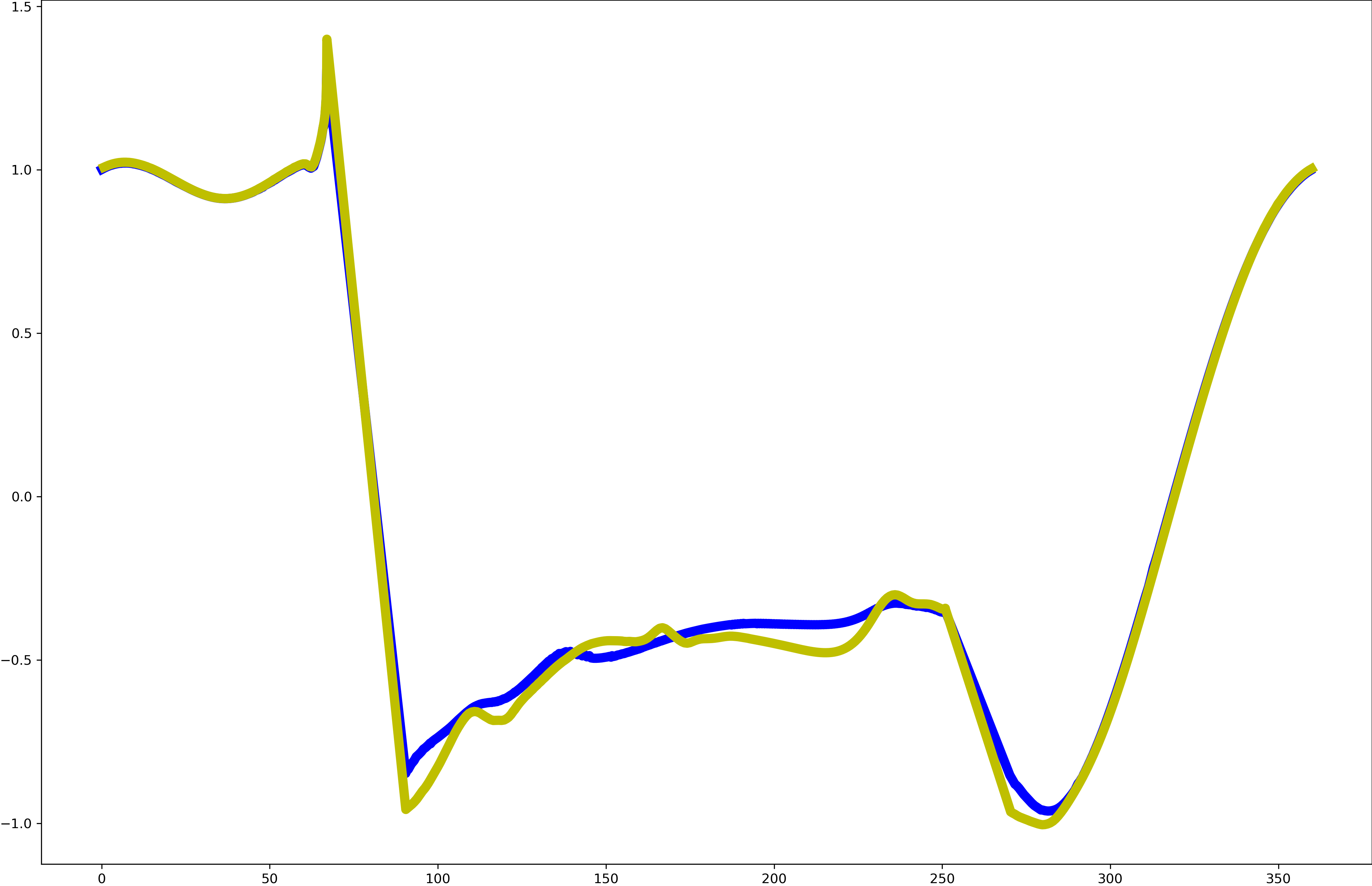 CFD ruota semplice
CFD ruota semplice
Mears
CFD
Fackrell
2014 P.Lesniewicz, M. Kulak e M. Karczewski, Aerodynamics analysis of an isolated vehicle wheel
2. RUOTA isolata:

Sono state condotte simulazioni per la ruota isolata:

    Vorticità valutata su un piano distante un
  diametro dal punto più arretrato della ruota
Strumenti Utilizzati

Regolamento tecnico F1

Progettazione di ala e ruota

Simulazioni preliminari

Design of Experiment per l’ala

Calcolo con Adjoint per l’ala

Conclusioni
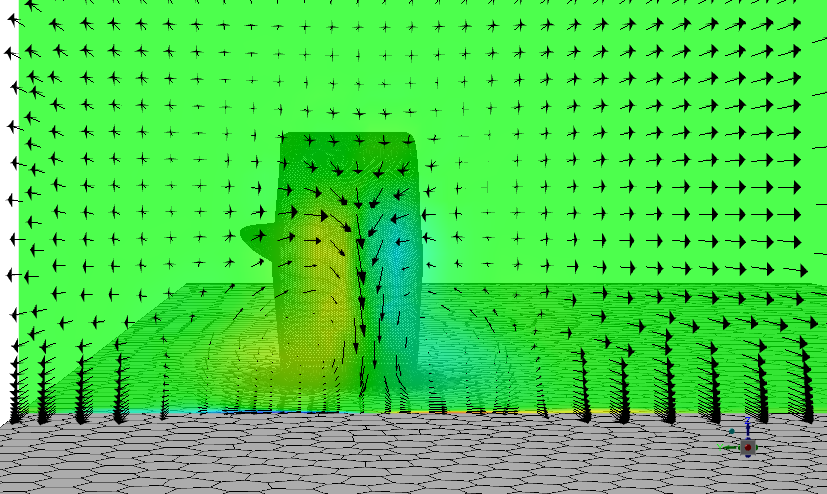 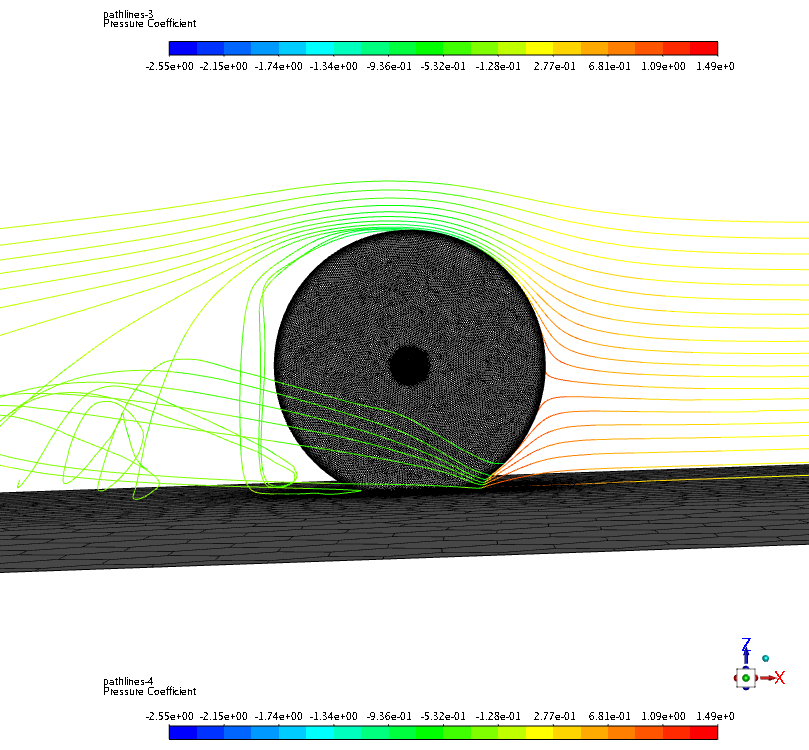 velocity magnitude vectors
counterclockwise X-vorticity
Separazione
Linee di corrente
clockwise X-vorticity
ALA ANTERIORE e RUOTA:

Effetto della ruota sull’ala anteriore e sull’ingresso del fondo.
Strumenti Utilizzati

Regolamento tecnico F1

Progettazione di ala e ruota

Simulazioni preliminari

Design of Experiment per l’ala

Calcolo con Adjoint per l’ala

Conclusioni
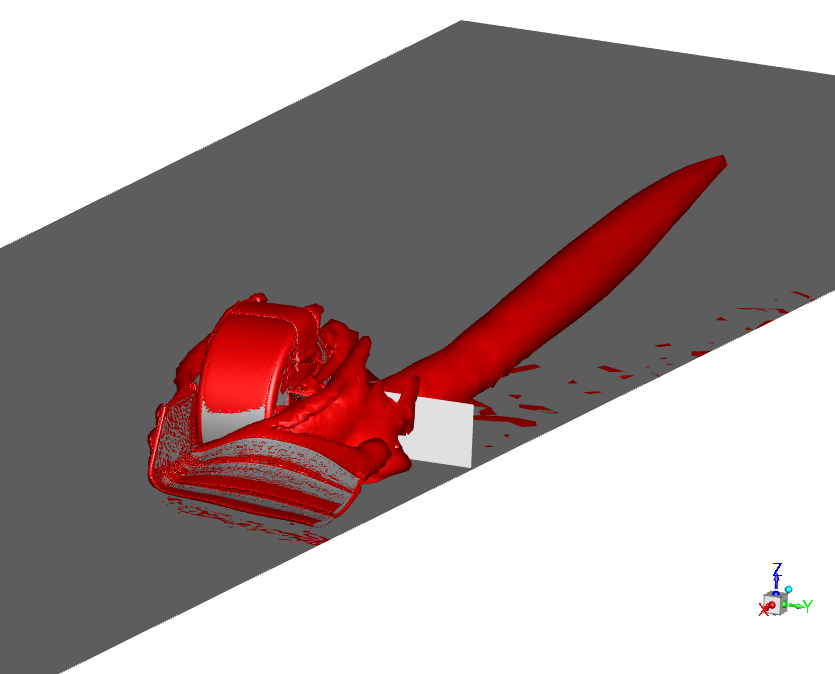 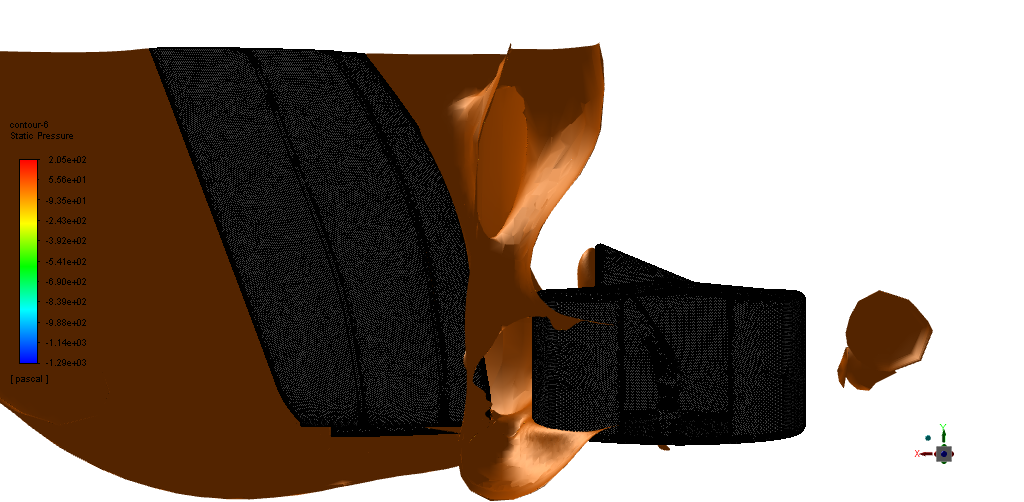 Superficie iso Q-Criterion.
Ingresso del fondo.
Superficie isopressione (con p>0).
Effetto della ruota sul CPtot .
Effetto della ruota sul CZ .
3.   ALA ANTERIORE e RUOTA:
Strumenti Utilizzati

Regolamento tecnico F1

Progettazione di ala e ruota

Simulazioni preliminari

Design of Experiment per l’ala

Calcolo con Adjoint per l’ala

Conclusioni
|Δ| = 31%
Vista ‘BOTTOM’ dell’ala
Vista ‘TOP’ dell’ala
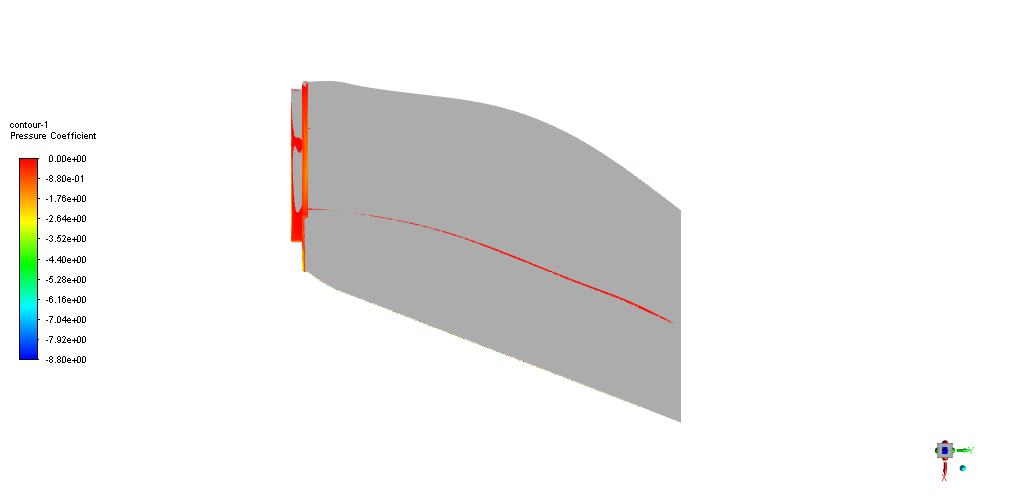 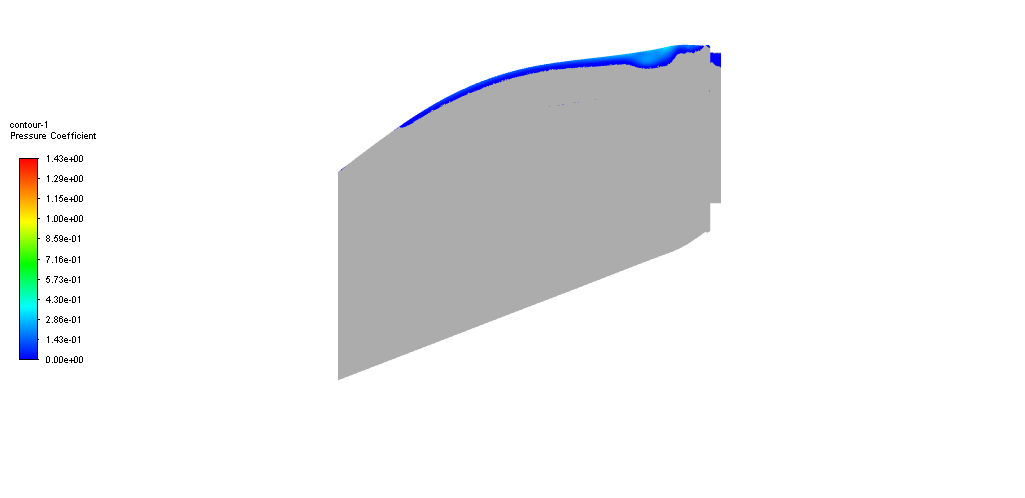 Cp>0, estradosso
Cp<0, intradosso
3.   ALA ANTERIORE e RUOTA:

Effetto della scia della ruota sull’ingresso del fondo della monoposto:
Strumenti Utilizzati

Regolamento tecnico F1

Progettazione di ala e ruota

Simulazioni preliminari

Design of Experiment per l’ala

Calcolo con Adjoint per l’ala

Conclusioni
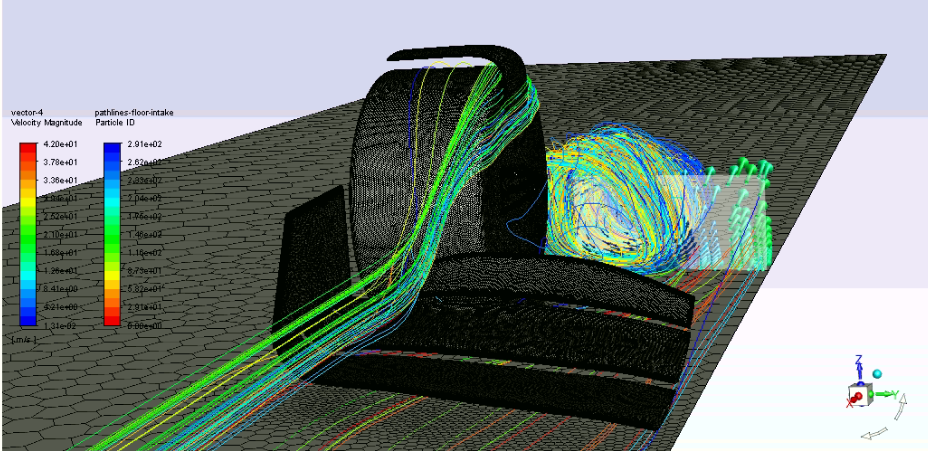 Linee di corrente entranti nel fondo della vettura;

Vortici della ruota che interagiscono con il fondo.
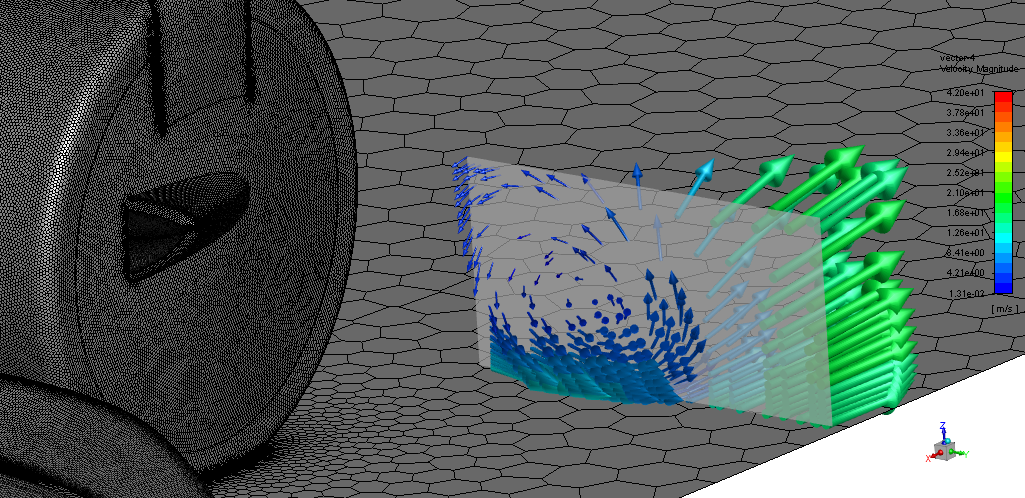 Focus dei vettori velocità;

La porzione di ingresso del fondo in cui entra aria con velocità lungo X è molto limitata.
STUDIO PARAMETRICO DELL’ALA ANTERIORE

Full Factorial

Ala multi-elemento parametrizzata e controllabile attraverso:
Strumenti Utilizzati

Regolamento tecnico F1

Progettazione di ala e ruota

Simulazioni preliminari

Design of Experiment per l’ala

Calcolo con Adjoint per l’ala

Conclusioni
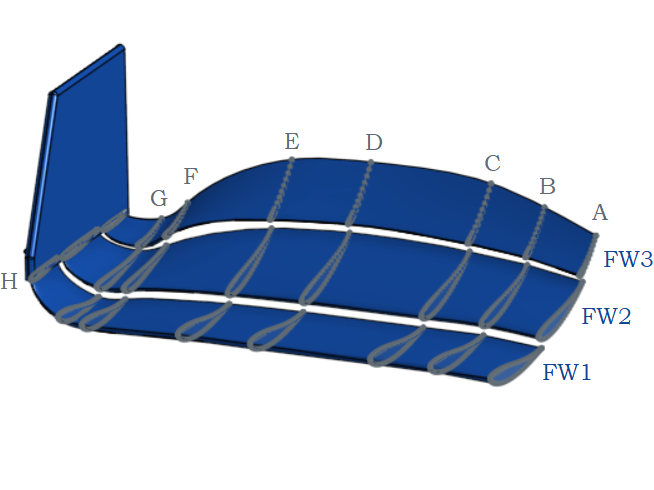 8 PROFILI
3 ALI
STUDIO PARAMETRICO DELL’ALA ANTERIORE

Area di interesse dello studio parametrico
Strumenti Utilizzati

Regolamento tecnico F1

Progettazione di ala e ruota

Simulazioni preliminari

Design of Experiment per l’ala

Calcolo con Adjoint per l’ala

Conclusioni
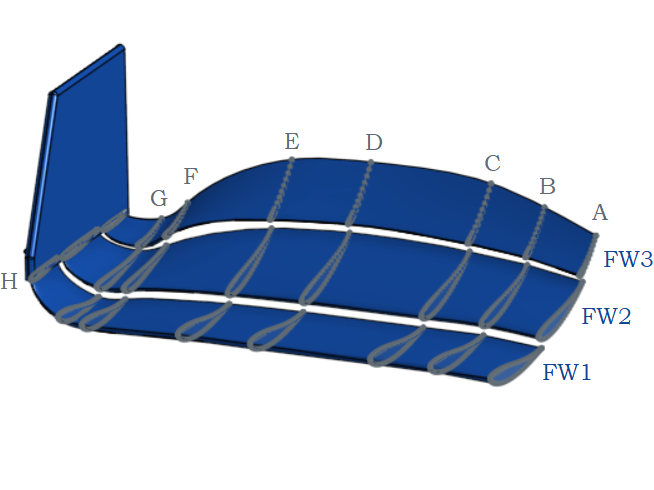 STUDIO PARAMETRICO DELL’ALA ANTERIORE





Area di interesse dello studio parametrico
Strumenti Utilizzati

Regolamento tecnico F1

Progettazione di ala e ruota

Simulazioni preliminari

Design of Experiment per l’ala

Calcolo con Adjoint per l’ala

Conclusioni
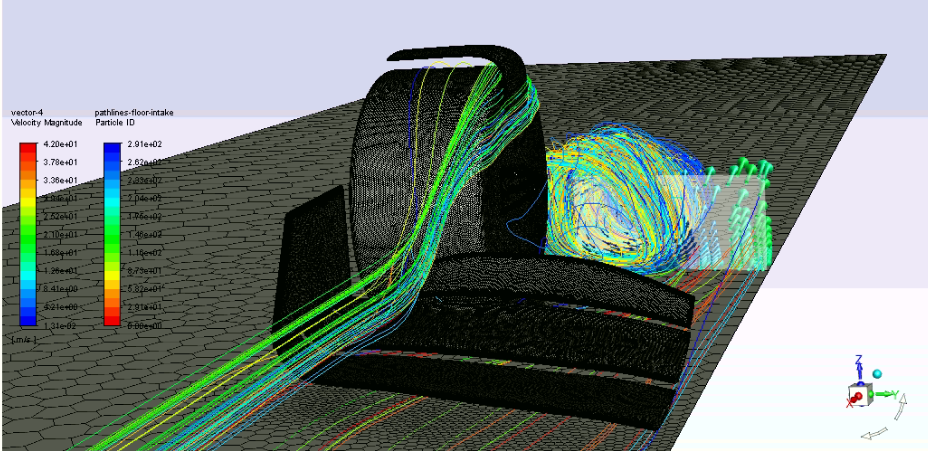 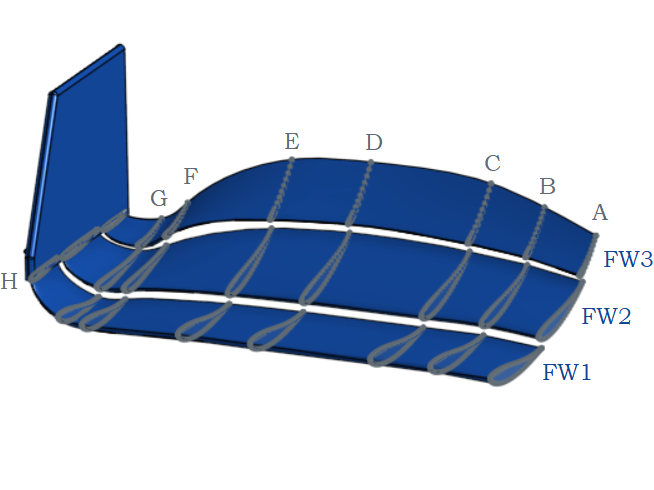 Vista ‘BOTTOM’ dell’ala
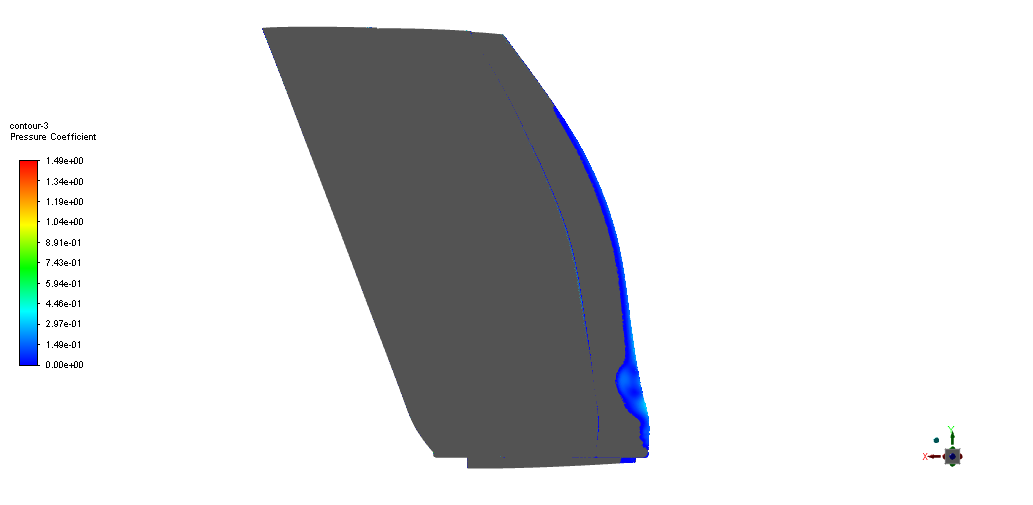 STUDIO PARAMETRICO DELL’ALA ANTERIORE

Tabella Full-Factorial:
+/- 2° rispetto alla configurazione iniziale
Strumenti Utilizzati

Regolamento tecnico F1

Progettazione di ala e ruota

Simulazioni preliminari

Design of Experiment per l’ala

Calcolo con Adjoint per l’ala

Conclusioni
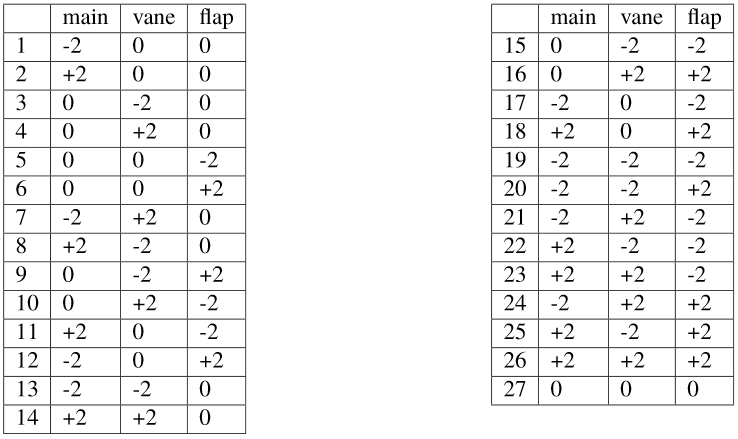 Numero di LIVELLI: +2°,0°,-2°
N = 33
Numero di campioni
Numero di FATTORI: main, vane e flap
STUDIO PARAMETRICO DELL’ALA ANTERIORE

Risultati per i coefficienti di carico (CZ) e di attrito (CX) dell’analisi Full-Factorial:
Strumenti Utilizzati

Regolamento tecnico F1

Progettazione di ala e ruota

Simulazioni preliminari

Design of Experiment per l’ala

Calcolo con Adjoint per l’ala

Conclusioni
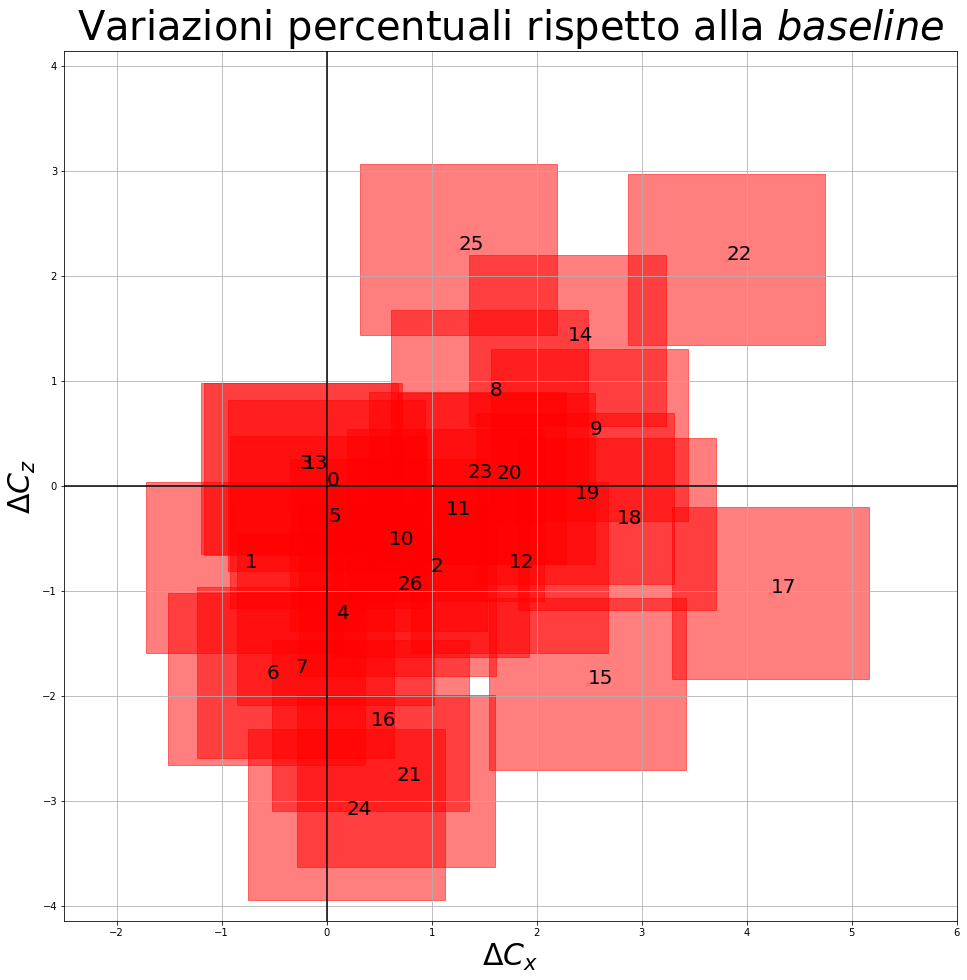 |ΔCZ|+3,13%
  ΔCX  +0,2%
STUDIO PARAMETRICO DELL’ALA ANTERIORE

Risultati per la pressione totale dell’analisi Full-Factorial:
Strumenti Utilizzati

Regolamento tecnico F1

Progettazione di ala e ruota

Simulazioni preliminari

Design of Experiment per l’ala

Calcolo con Adjoint per l’ala

Conclusioni
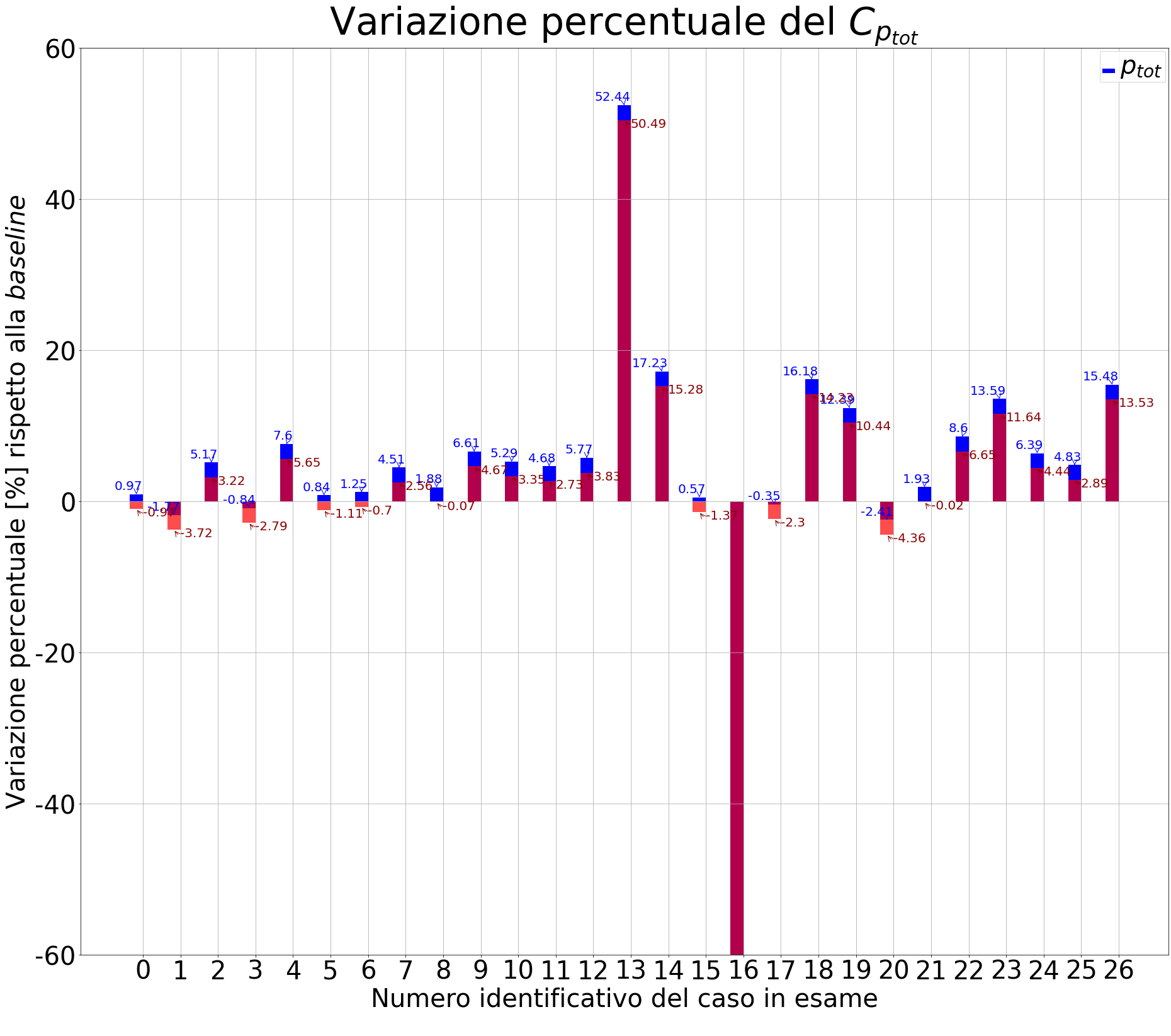 Limite superiore incertezza
Limite inferiore incertezza
ΔCPtot  +5,42%
METODO DELL’EQUAZIONE AGGIUNTA
per ottimizzare la configurazione 24
Strumenti Utilizzati

Regolamento tecnico F1

Progettazione di ala e ruota

Simulazioni preliminari

Design of Experiment per l’ala

Calcolo con Adjoint per l’ala

Conclusioni
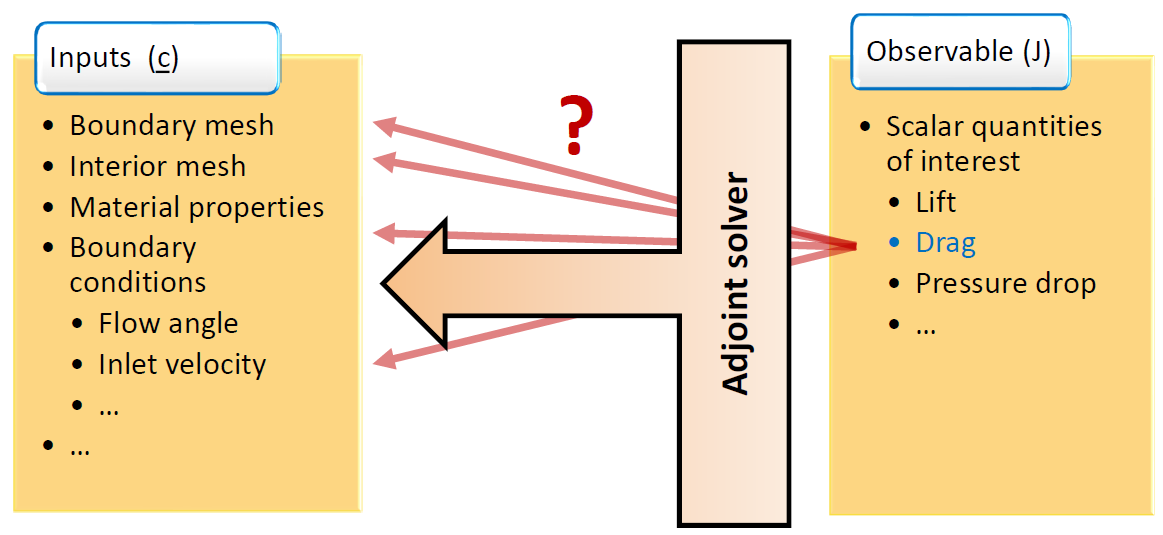 RISULTATI:
Primo calcolo (preliminare):
Osservabili:
Portanza dell’ala anteriore;
Pressione totale all’ingresso del fondo.
Strumenti Utilizzati

Regolamento tecnico F1

Progettazione di ala e ruota

Simulazioni preliminari

Design of Experiment per l’ala

Calcolo con Adjoint per l’ala

Conclusioni
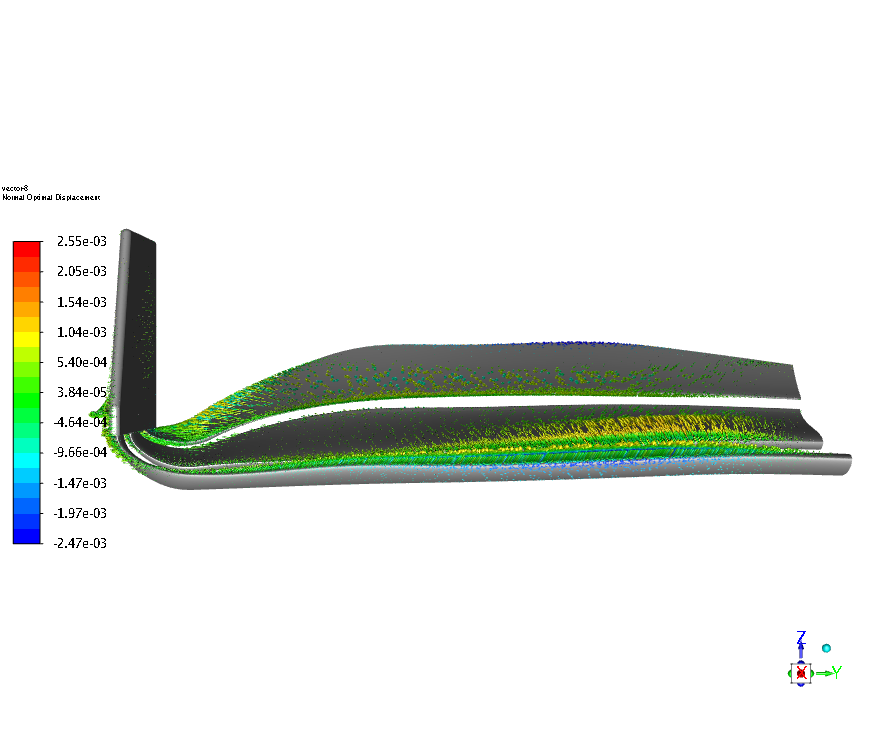 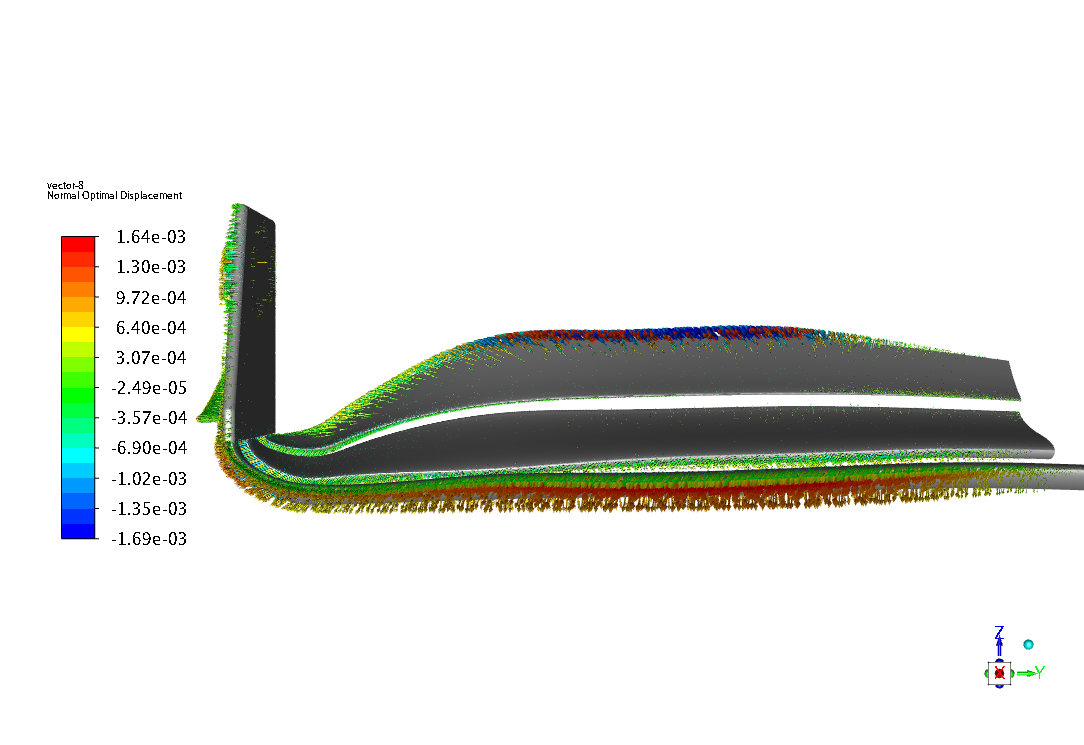 PRESSIONE TOTALE
DEPORTANZA
uscente
entrante
INDICAZIONI SEGUITE:
VARIAZIONE DELLA GEOMETRIA:








DEPORTANZA [-]:  ΔCZ =  + 0,74% (imposto +2%) 	 	          -2,53                      -2,55

COEFFICIENTE DI PRESSIONE TOTALE [-]:  ΔCptot =  +2,28% (imposto +6%)   0,53	                      0,55

COEFFICIENTE DI RESISTENZA AERODINAMICA [-]: ΔCX =  -1,72%             0,58	                      0,56
Strumenti Utilizzati

Regolamento tecnico F1

Progettazione di ala e ruota

Simulazioni preliminari

Design of Experiment per l’ala

Calcolo con Adjoint per l’ala

Conclusioni
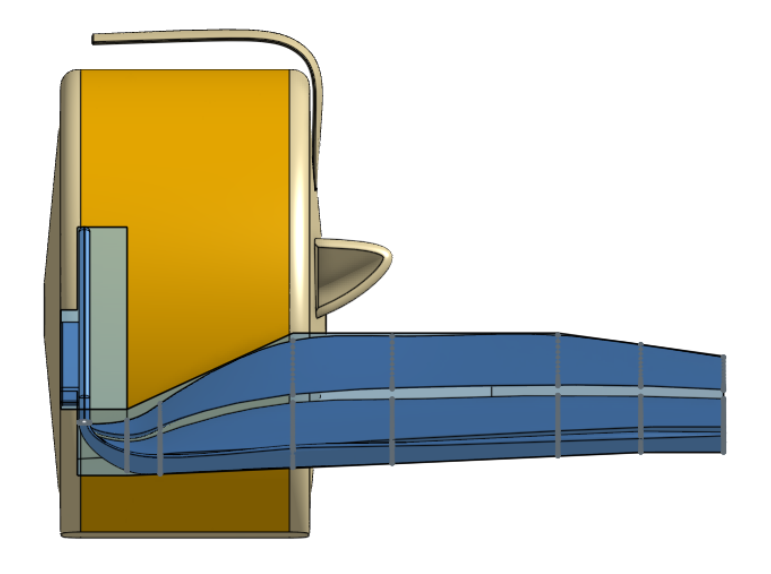 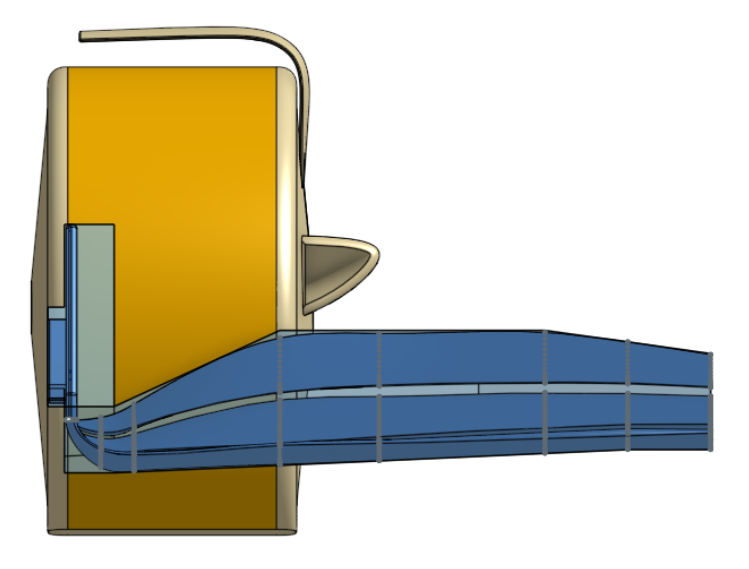 CASO 24 
Prima ottimizzazione con aggiunto
CASO 24 
Originale
RISULTATI:
2.   Secondo calcolo (finale):
Strumenti Utilizzati

Regolamento tecnico F1

Progettazione di ala e ruota

Simulazioni preliminari

Design of Experiment per l’ala

Calcolo con Adjoint per l’ala

Conclusioni
PRESSIONE TOTALE
DEPORTANZA
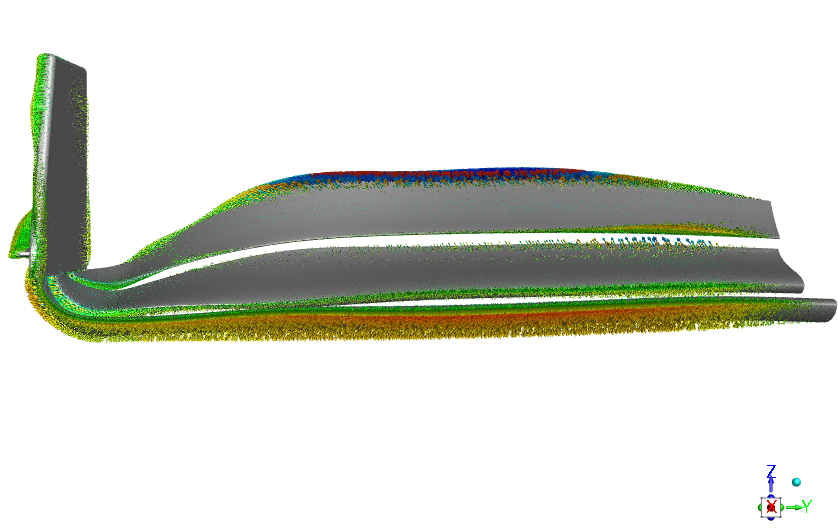 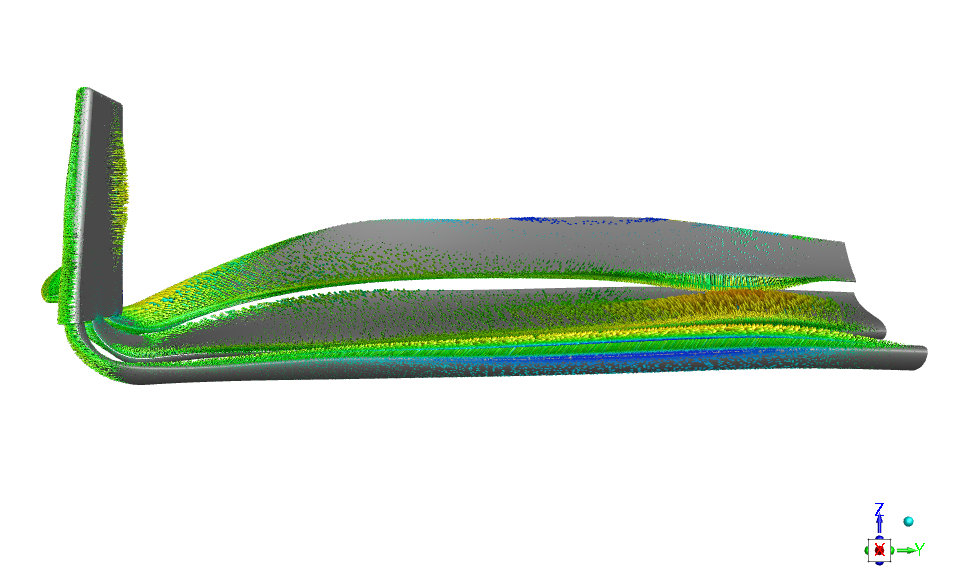 uscente
entrante
INDICAZIONI SEGUITE:
VARIAZIONE DELLA GEOMETRIA:








DEPORTANZA [-]:  ΔCZ =  + 3,31% (imposto +4%) 	 	          -2,55                      -2,65

COEFFICIENTE DI PRESSIONE TOTALE [-]:  ΔCptot =  +4,76% (imposto +6%)   0,55                       0,58

COEFFICIENTE DI RESISTENZA AERODINAMICA [-]: ΔCX =  +4,36%            0,56	                      0,59
Strumenti Utilizzati

Regolamento tecnico F1

Progettazione di ala e ruota

Simulazioni preliminari

Design of Experiment per l’ala

Calcolo con Adjoint per l’ala

Conclusioni
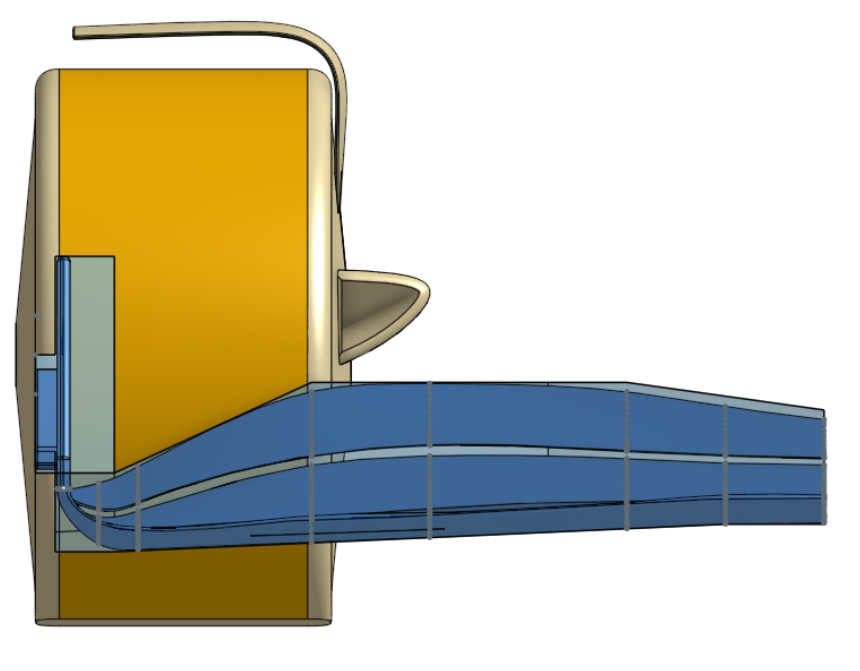 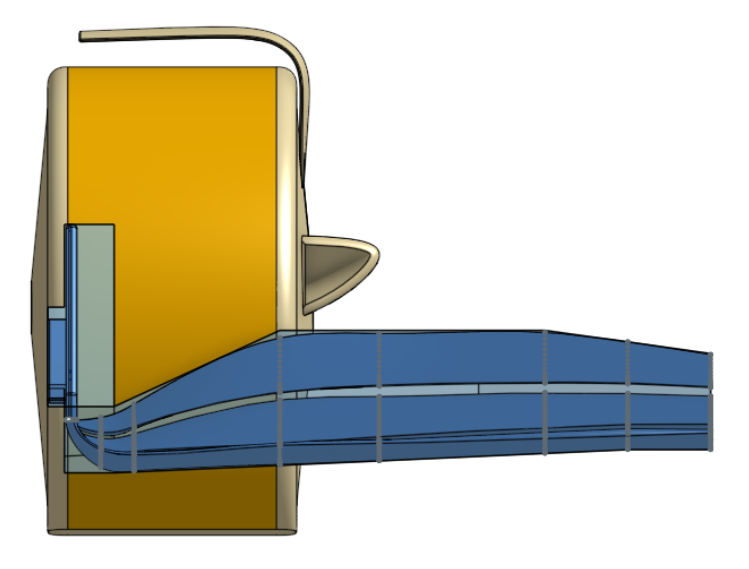 CASO 24 
Prima ottimizzazione con aggiunto
CASO 24 
Seconda ottimizzazione con aggiunto
RISULTATI:
2.   Secondo calcolo (finale):
Strumenti Utilizzati

Regolamento tecnico F1

Progettazione di ala e ruota

Simulazioni preliminari

Design of Experiment per l’ala

Calcolo con Adjoint per l’ala

Conclusioni
PRESSIONE TOTALE
DEPORTANZA
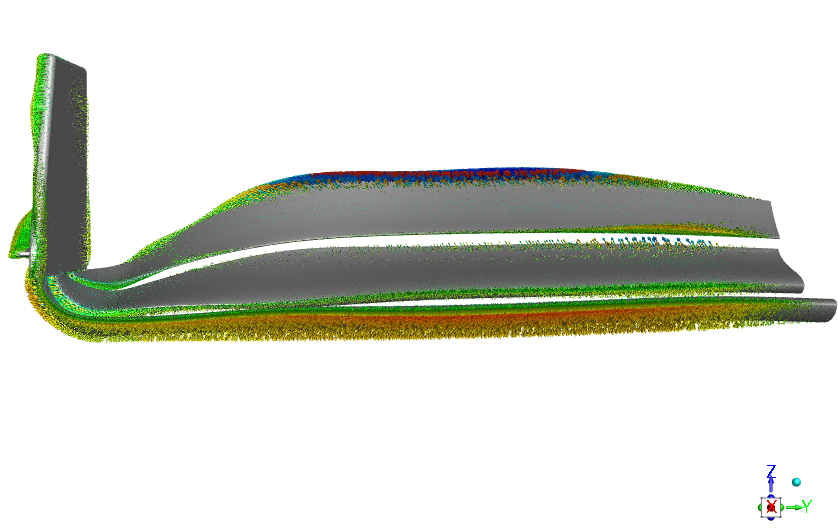 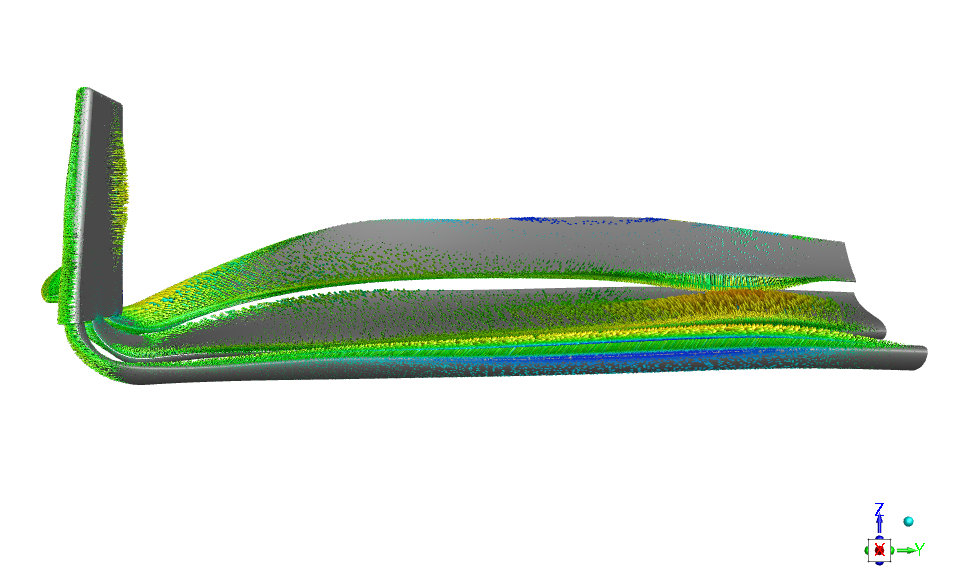 uscente
entrante
INDICAZIONI SEGUITE:
VARIAZIONE DELLA GEOMETRIA:



Caso 24 originale		          Caso 24 ottimizzato
Strumenti Utilizzati

Regolamento tecnico F1

Progettazione di ala e ruota

Simulazioni preliminari

Design of Experiment per l’ala

Calcolo con Adjoint per l’ala

Conclusioni
Ingresso del fondo
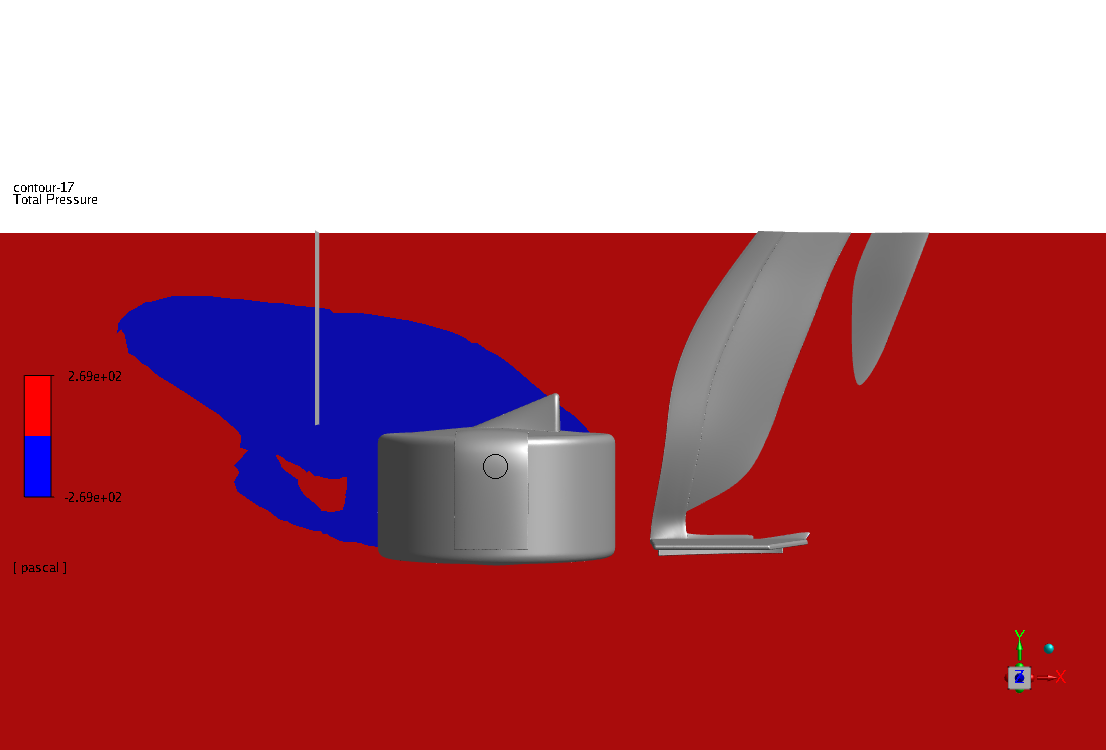 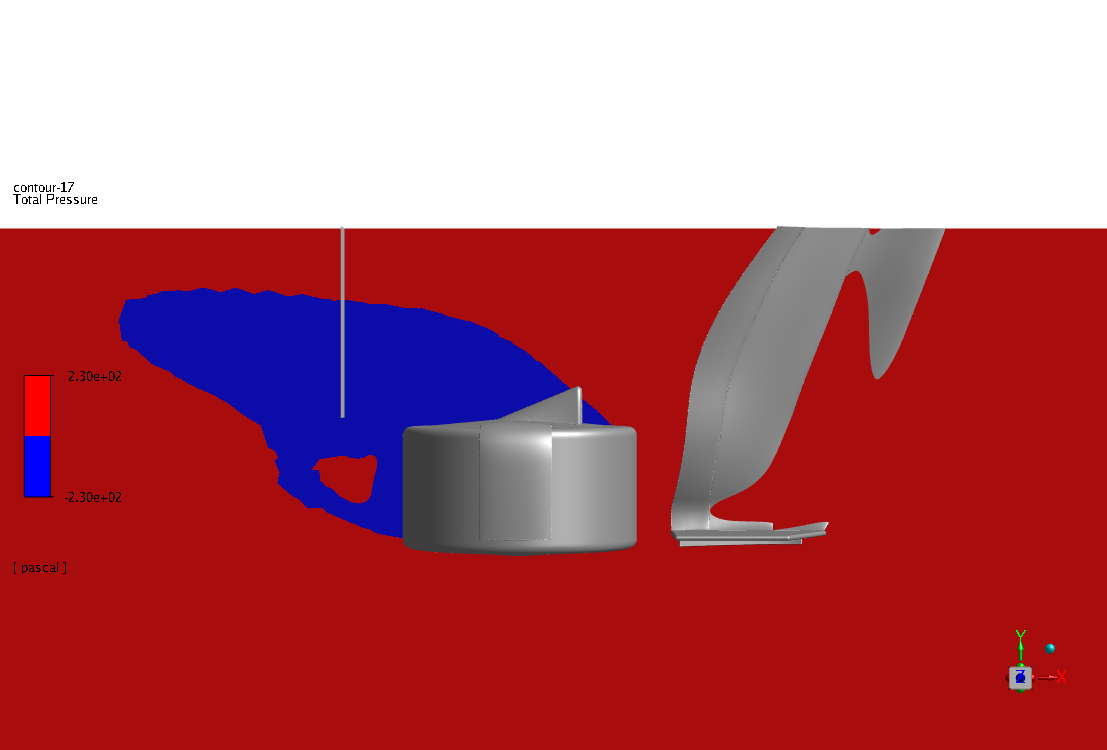 14,72°
14,4°
Angolo del flusso rispetto all’asse X
(varia del 2,22%)
Traccia della scia
IN CONCLUSIONE
Geometrie al confronto;
		CASO 0			CASO 24 ottimizzato
Strumenti Utilizzati

Regolamento tecnico F1

Progettazione di ala e ruota

Simulazioni preliminari

Design of Experiment per l’ala

Calcolo con Adjoint per l’ala

Conclusioni
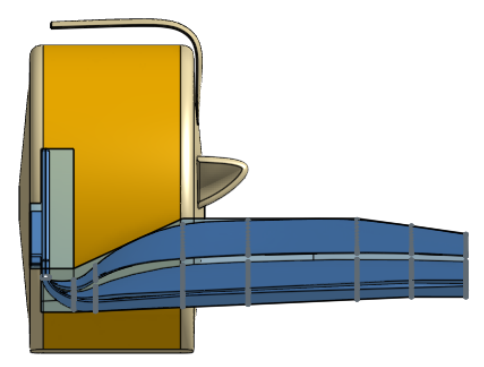 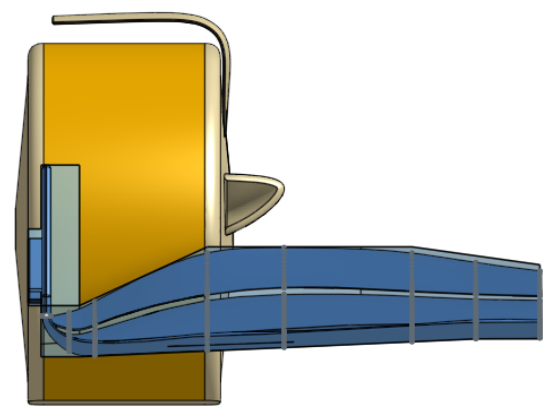 IN CONCLUSIONE
Geometrie al confronto;
Confermato l’effetto del tip sul CP all’estradosso; 
		CASO 0			CASO 24 ottimizzato
Strumenti Utilizzati

Regolamento tecnico F1

Progettazione di ala e ruota

Simulazioni preliminari

Design of Experiment per l’ala

Calcolo con Adjoint per l’ala

Conclusioni
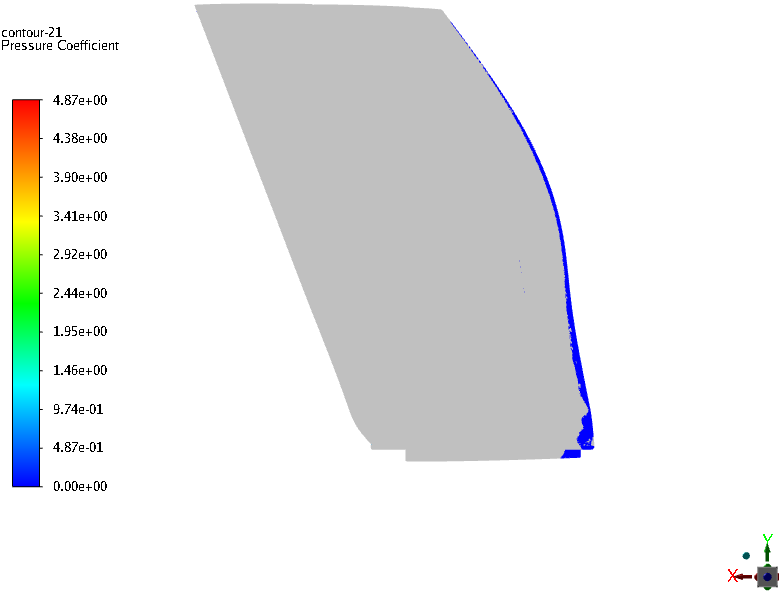 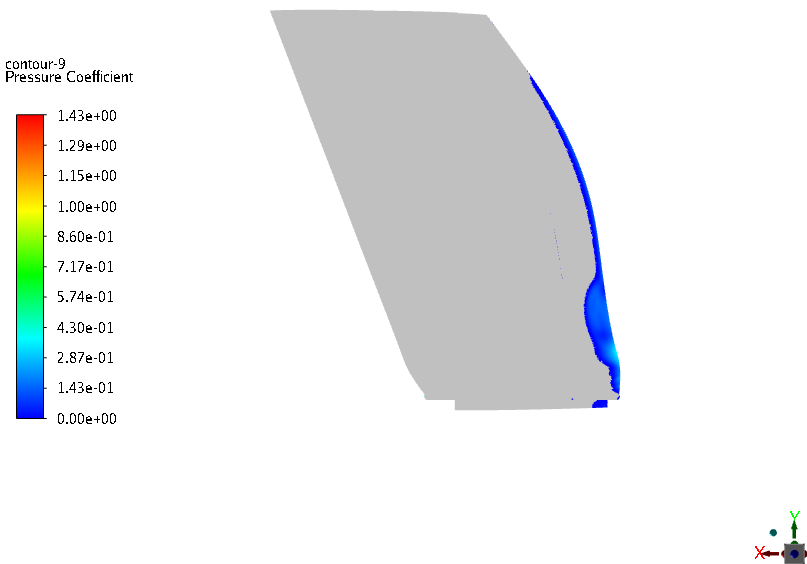 IN CONCLUSIONE
Geometrie al confronto;
Confermato l’effetto del tip sul CP all’estradosso; 
Confermato l’effetto del tip sul CPtot all’ingresso del fondo; 
Validità del metodo dell’equazione aggiunta;






	     
	 ΔCz = + 4.8 % 			        Δptot = + 7.7%
Strumenti Utilizzati

Regolamento tecnico F1

Progettazione di ala e ruota

Simulazioni preliminari

Design of Experiment per l’ala

Calcolo con Adjoint per l’ala

Conclusioni
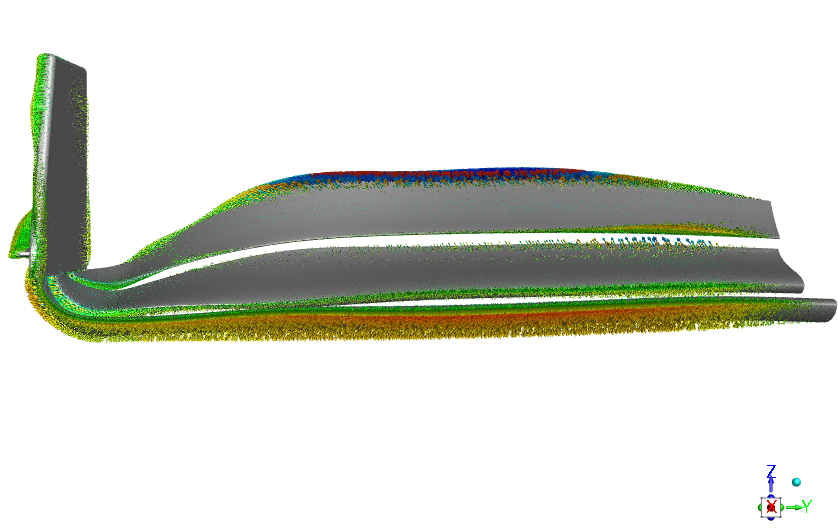 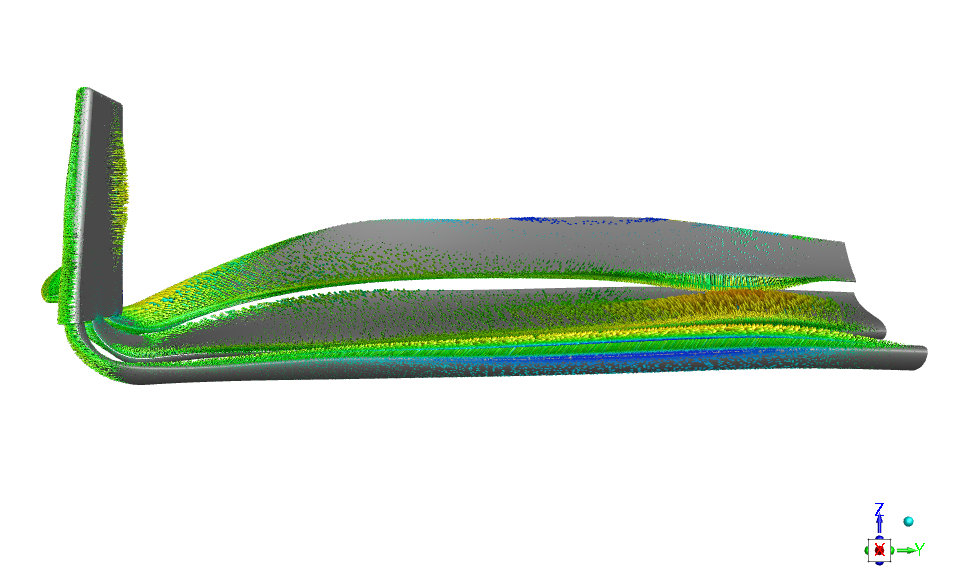 PRESSIONE TOTALE
DEPORTANZA
IN CONCLUSIONE
Geometrie al confronto;
Confermato l’effetto del tip sul CP all’estradosso; 
Confermato l’effetto del tip sul CPtot all’ingresso del fondo; 
Validità del metodo dell’equazione aggiunta;     
Aumento delle performance complessive:
    -coefficiente di deportanza (CZ ) +8,15%;        -coefficiente di resistenza (CX ) + 2,79%;
    -coefficiente di pressione totale (CPtot ) +13%
Strumenti Utilizzati

Regolamento tecnico F1

Progettazione di ala e ruota

Simulazioni preliminari

Design of Experiment per l’ala

Calcolo con Adjoint per l’ala

Conclusioni
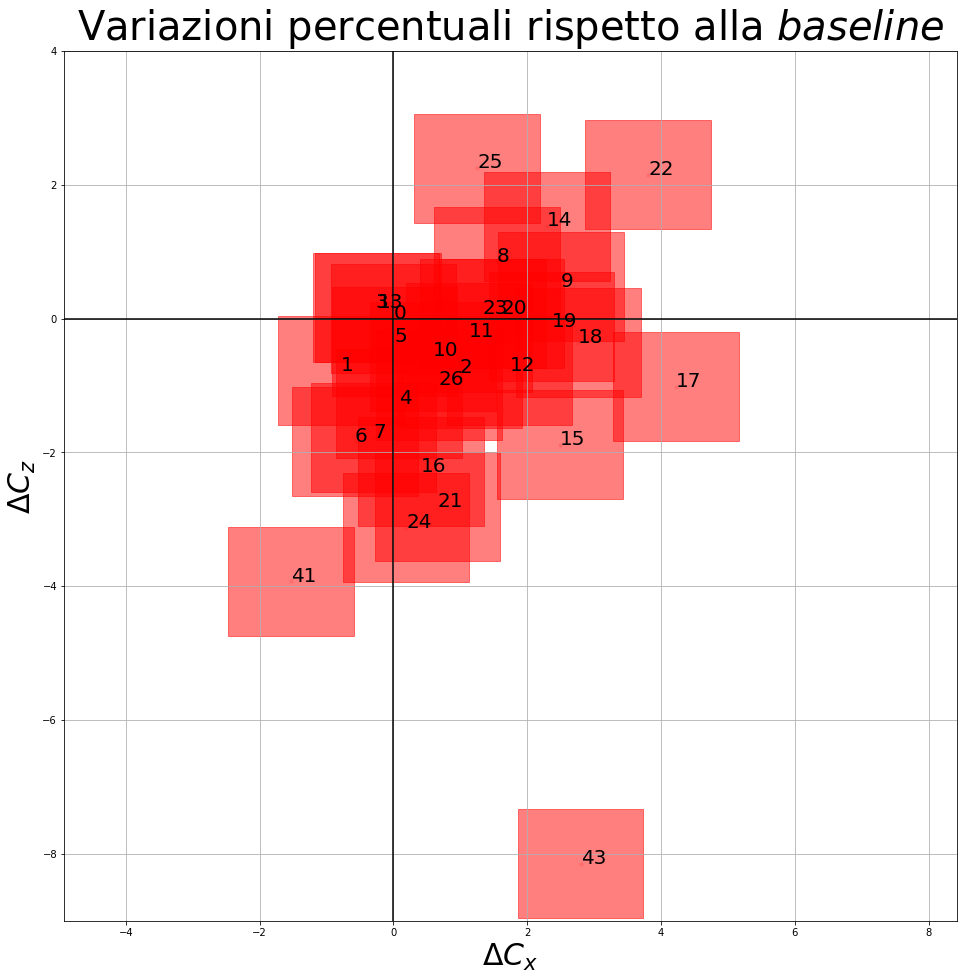 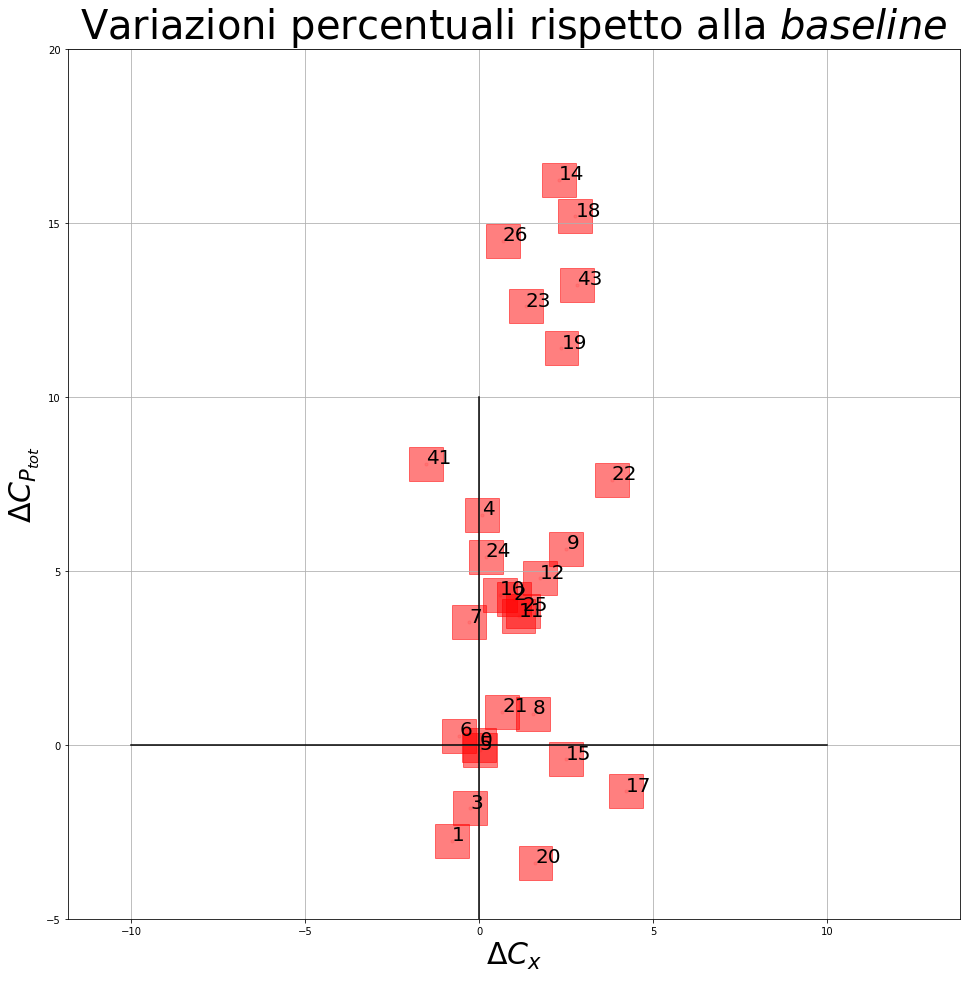 IN CONCLUSIONE
Geometrie al confronto;
Confermato l’effetto del tip sul CP all’estradosso; 
Confermato l’effetto del tip sul CPtot all’ingresso del fondo; 
Validità del metodo dell’equazione aggiunta;     
Aumento delle performance complessive:
    -coefficiente di deportanza (CZ ) +8,15%;        -coefficiente di resistenza (CX ) + 2,79%;
    -coefficiente di pressione totale (CPtot ) +13%
Strumenti Utilizzati

Regolamento tecnico F1

Progettazione di ala e ruota

Simulazioni preliminari

Design of Experiment per l’ala

Calcolo con Adjoint per l’ala

Conclusioni
+13%
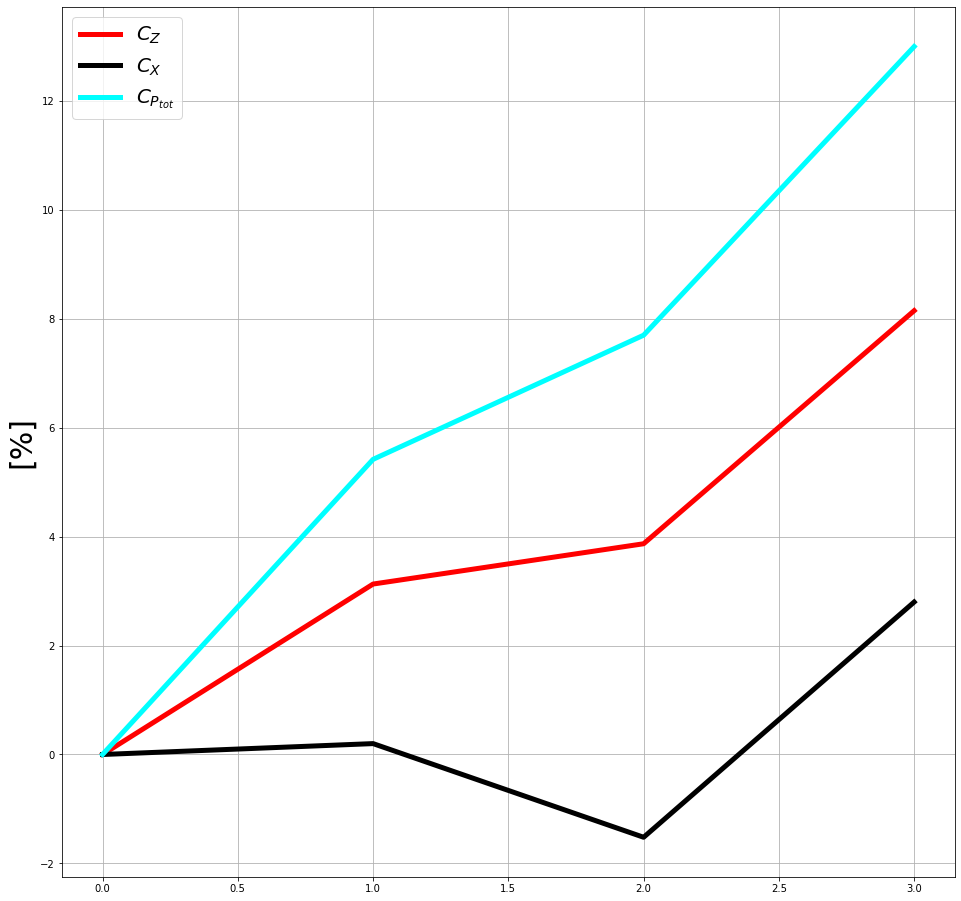 +8,1%
+7,7%
+5,4%
+2,8%
+3,9%
+3,1%
+0,2%
-1,5%
1° AGGIUNTO
2° AGGIUNTO
DOE
CASO 0
Grazie per l’attenzione !
BACKUP
VIDEO EVOLUZIONE PRESSIONE TOTALE
BACKUP
METODO DELL’EQUAZIONE AGGIUNTA
Sensitività









«La sensitività fornisce una stima di quanto la modifica 
di un input influisce sull’osservabile scelto. Permette quindi 
di creare una mappa che definisce le aree più critiche 
da modificare per ottenere una variazione dell’osservabile»
OSSERVABILE
SENSITIVITA’
INPUT
BACKUP
PROFILI ALARI UTILIZZATI
Profili Althaus:








Profilo Selig:




Profili Eppler:
AH 79-100 A
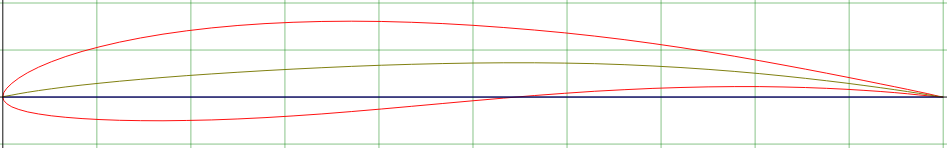 AH-6-40-7
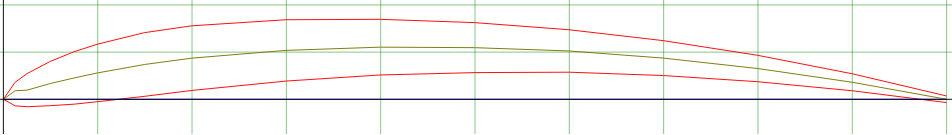 S4083
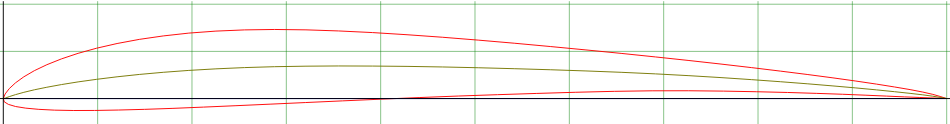 E216
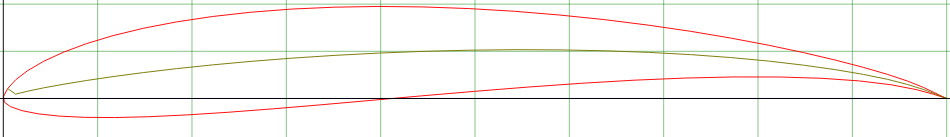 BACKUP
CONFRONTO DISTRIBUZIONE DI CARICO ALARE
Confronto effettuato per i casi più significativi
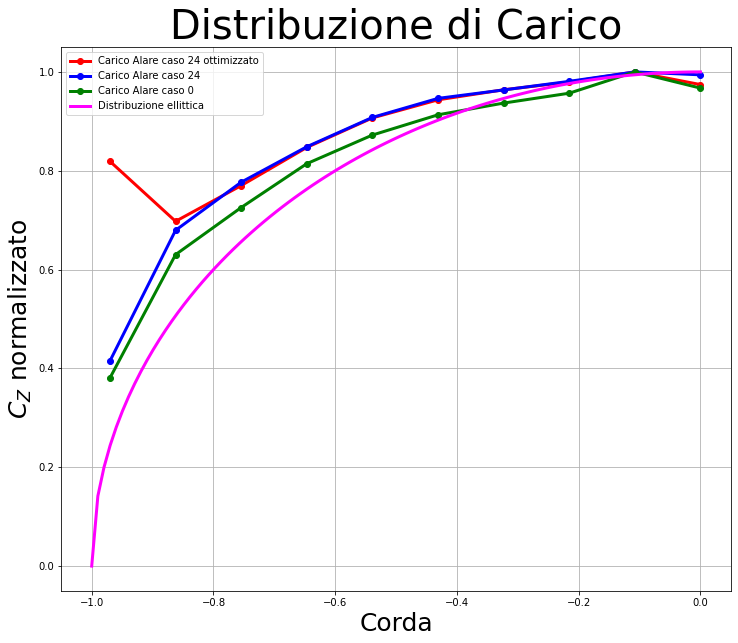 BACKUP
CONTATTO TERRENO-RUOTA
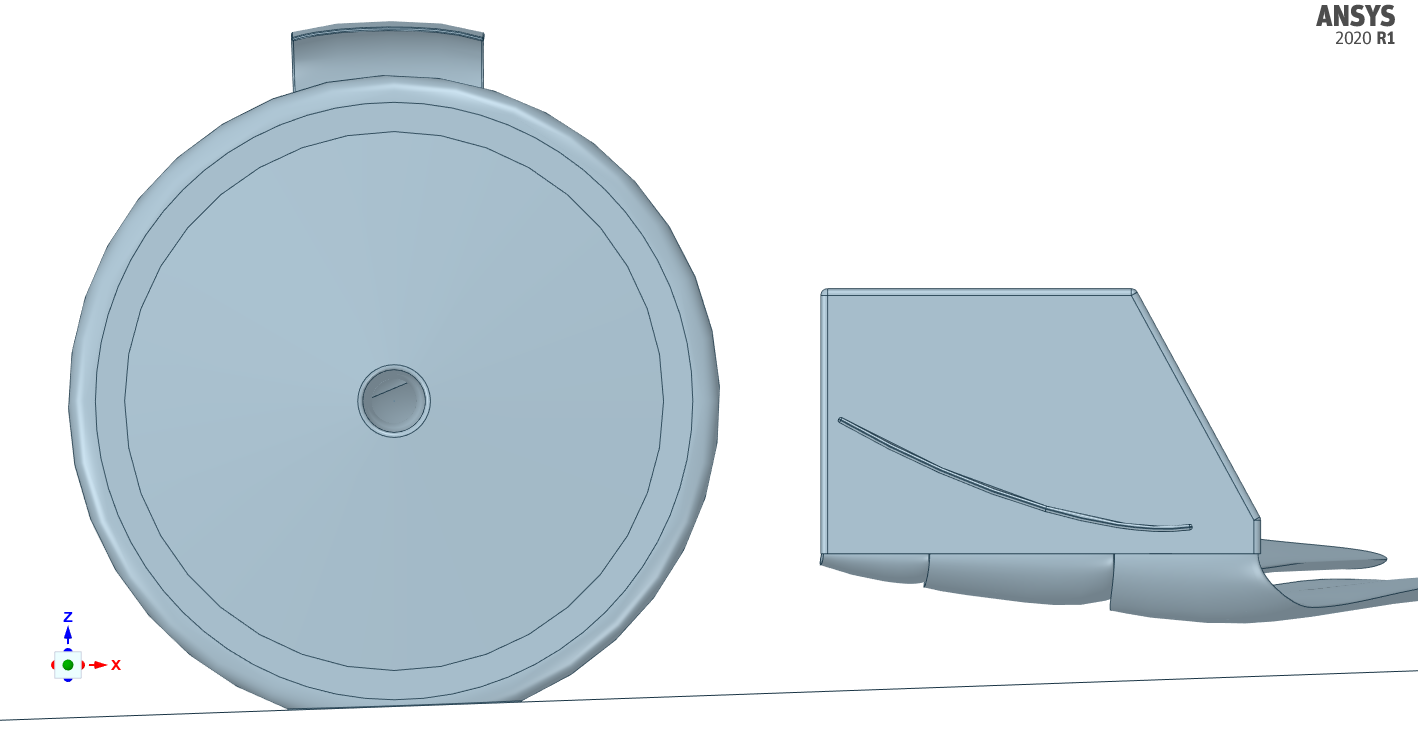 Per avere una mesh di buona qualità è stato necessario smussare la zona di contatto tra terreno e ruota in modo da eliminare l’angolo acuto al vertice che si sarebbe formato altrimenti.
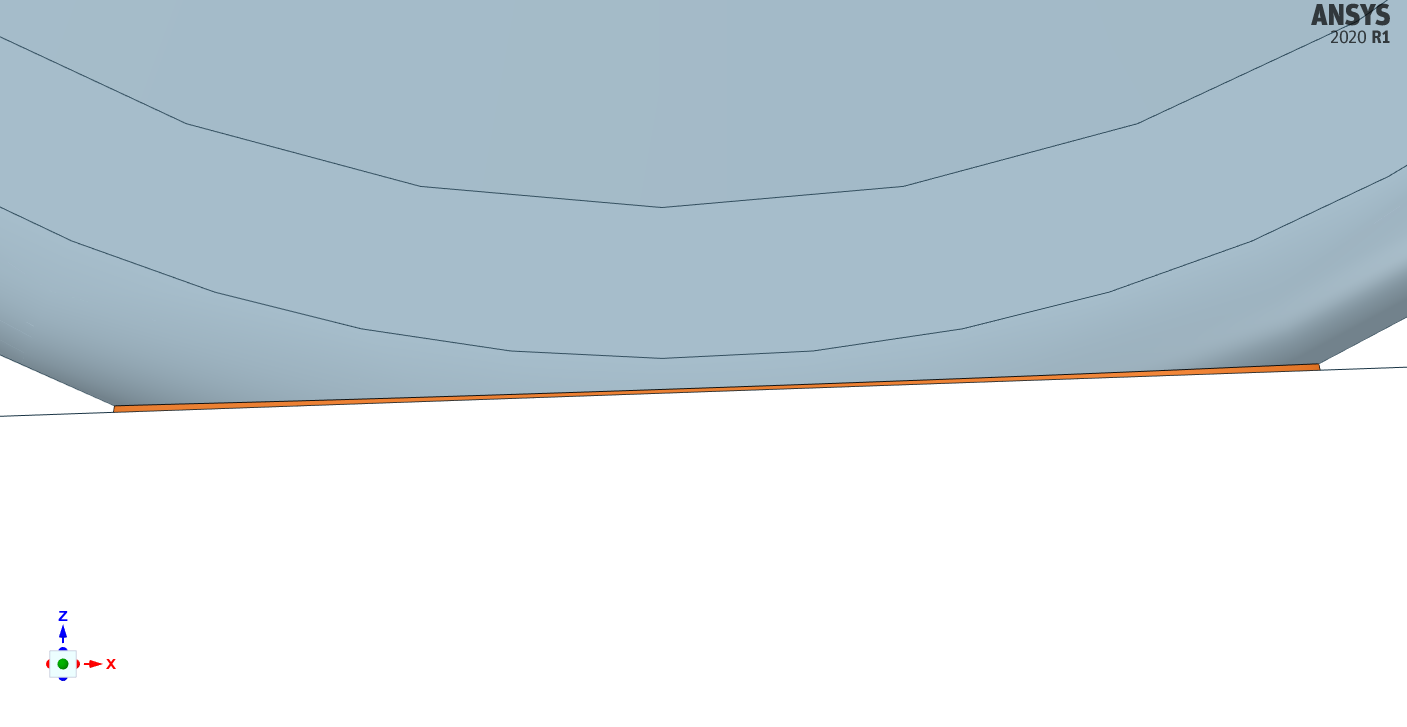 SMUSSAMENTO DELLA GEOMETRIA
 TRA RUOTA E TERRENO
BACKUP
CALCOLI CON I MODELLI DI TRANSIZIONE
Modifiche alla mesh per abbassare y+ , Δx+ e Δz+














Prove con Intermittency Model e Transition SST
Impossibilità di catturare il fenomeno a causa dei valori troppo elevati di expansion ratio delle celle, non riducibile per via della potenza di calcolo troppo elevata da soddisfare
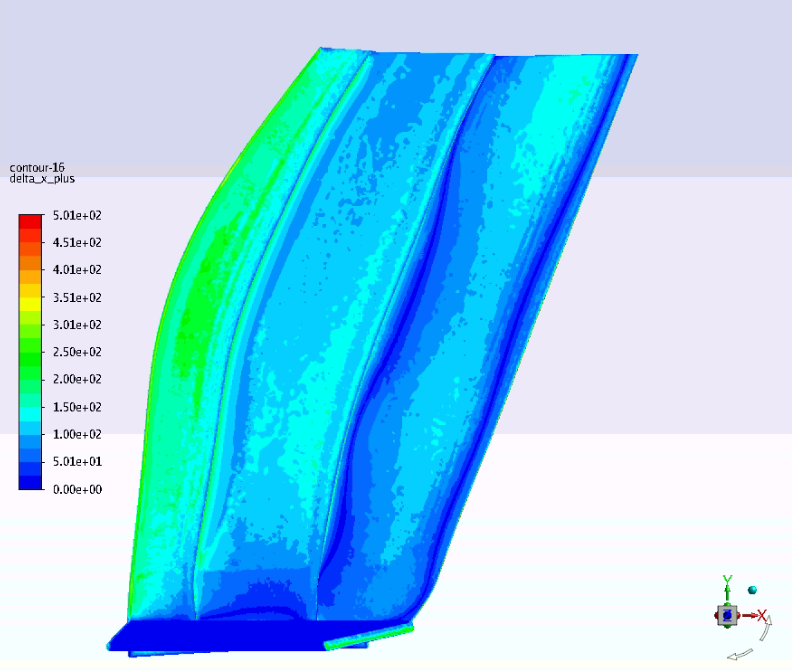 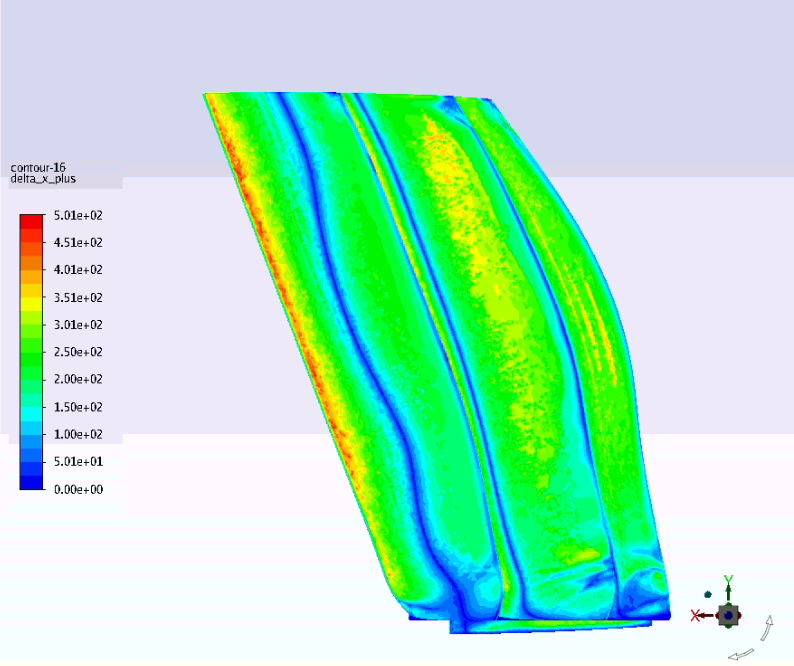 BACKUP
STUDIO PARAMETRICO DELL’ALA ANTERIORE

Profili adimensionali di velocità ed altezza di cella (y+ – u+)
	
             MAIN	           	                VANE			 FLAP
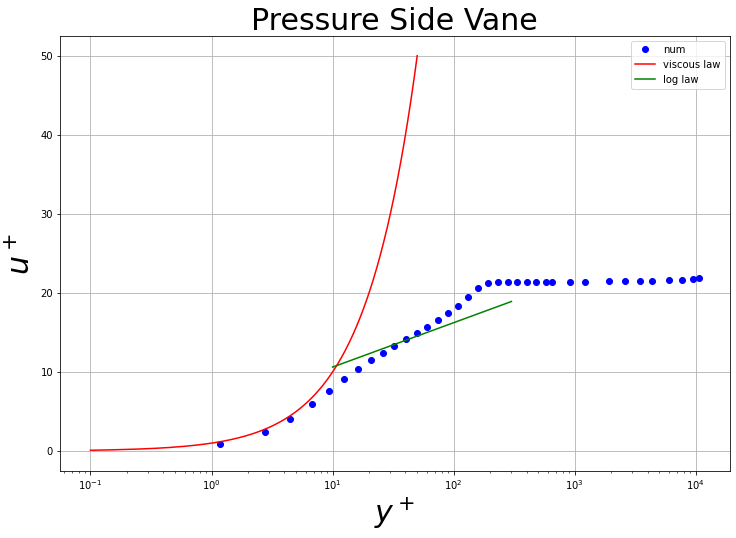 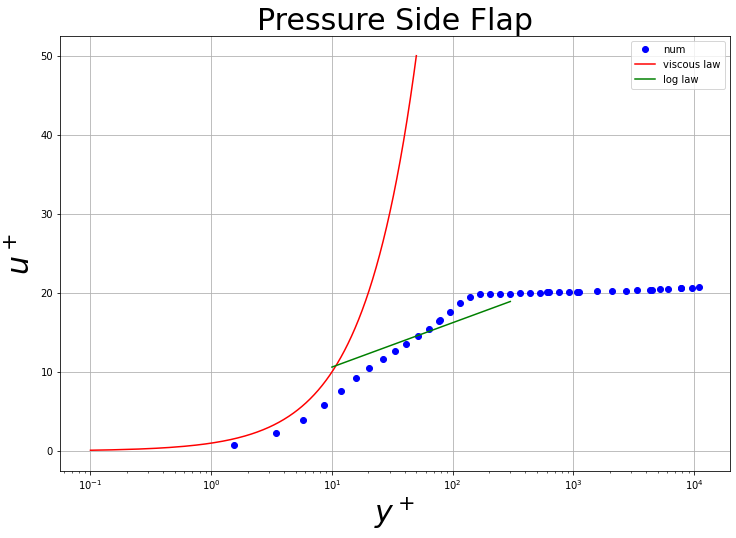 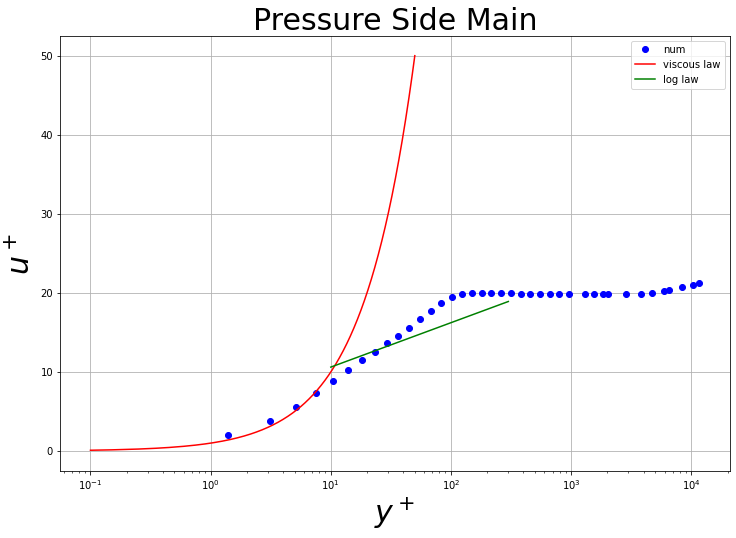 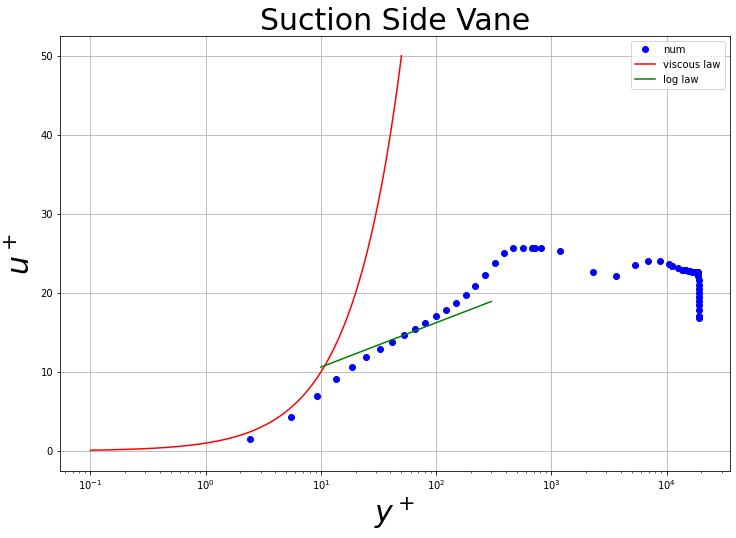 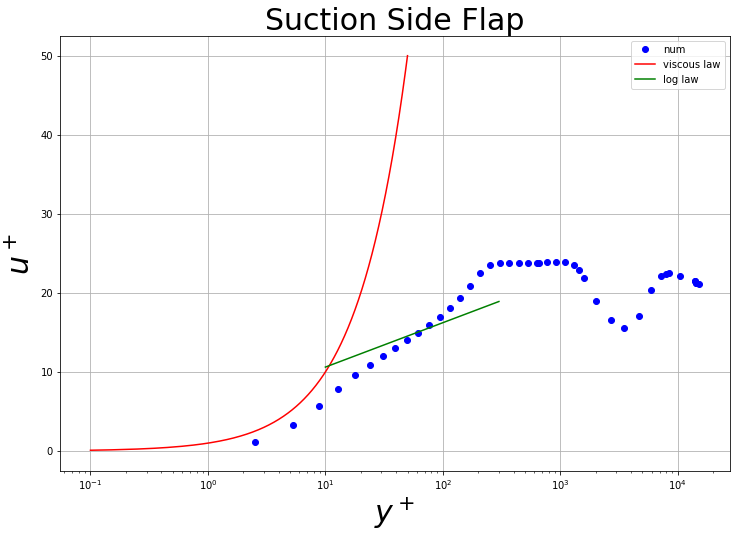 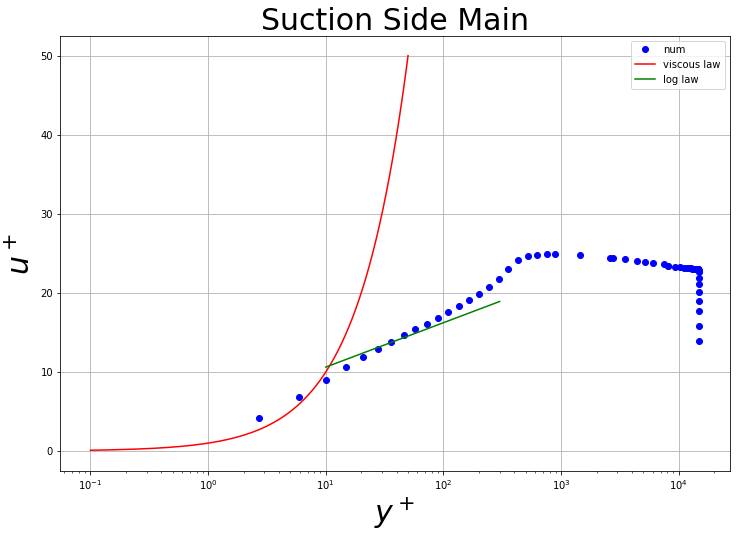 BACKUP
SLIDE DI BACKUP carattere 28
Dimensioni testo carattere 24
2.   sola RUOTA:

Confronto con i risultati sperimentali di Fackrell:

 











Si evidenzia una buona corrispondenza tra i risultati sperimentali e quelli numerici.
Strumenti Utilizzati

Regolamento tecnico F1

Progettazione di ala e ruota

Simulazioni preliminari

Design of Experiment per l’ala

Calcolo con Adjoint per l’ala

Conclusioni
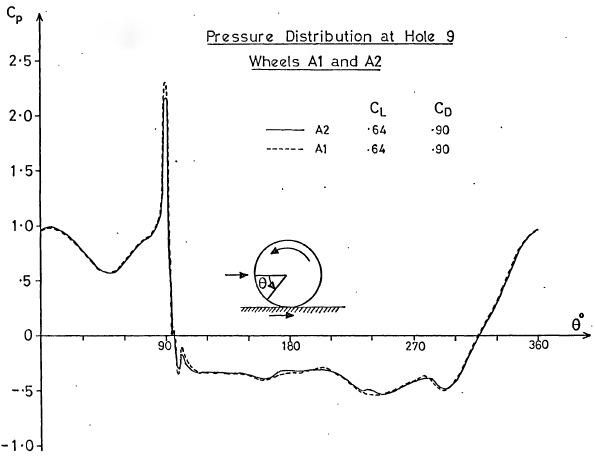 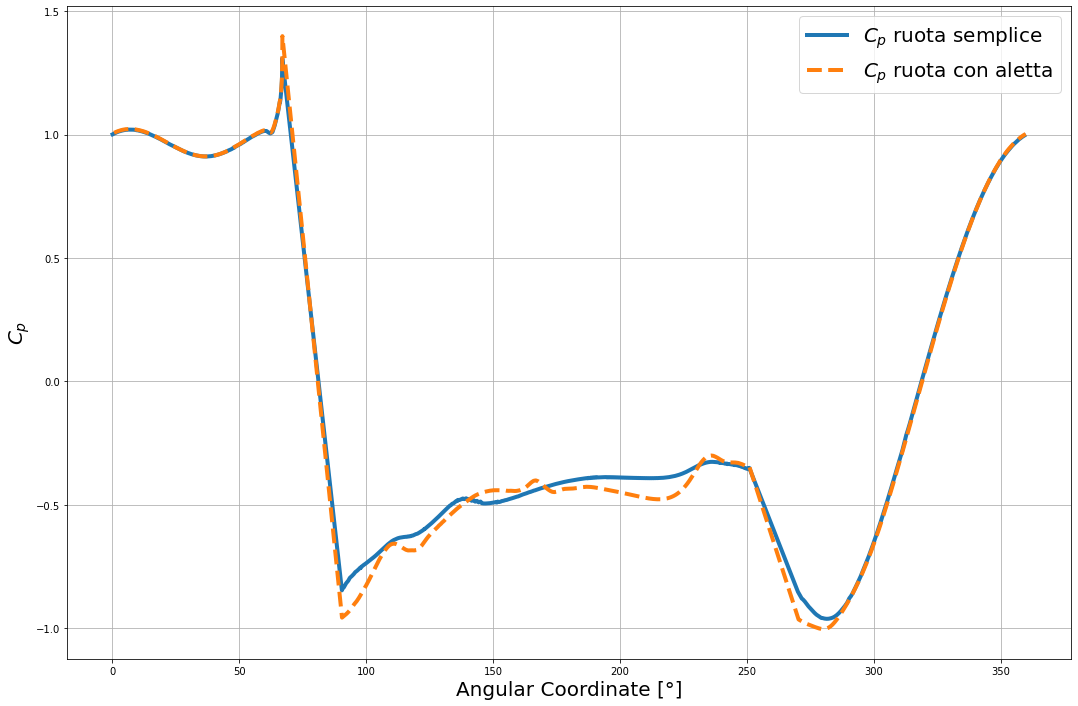 1974 John E. Fackrell, The Aerodynamics of an Isolated Wheel Rotating in Contact with the ground.
1.   sola ALA ANTERIORE:

Focus sull’aspetto NEGATIVO dell’ala:
Strumenti Utilizzati

Regolamento tecnico F1

Progettazione di ala e ruota

Simulazioni preliminari

Design of Experiment per l’ala

Calcolo con Adjoint per l’ala

Conclusioni
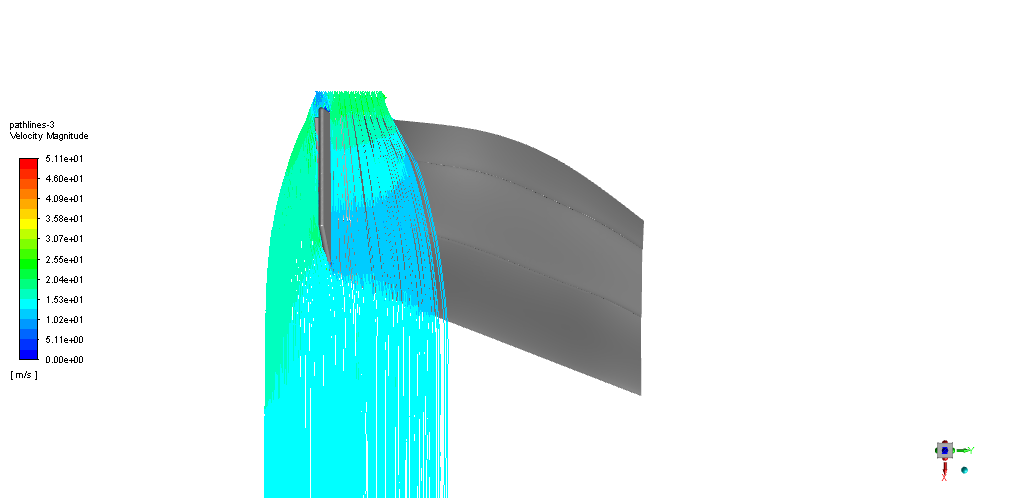 Vista ‘TOP’ dell’ala
VELOCITA’ DELL’ARIA INDISTURBATA
1.   sola ALA ANTERIORE:

Focus sull’aspetto NEGATIVO dell’ala:
Strumenti Utilizzati

Regolamento tecnico F1

Progettazione di ala e ruota

Simulazioni preliminari

Design of Experiment per l’ala

Calcolo con Adjoint per l’ala

Conclusioni
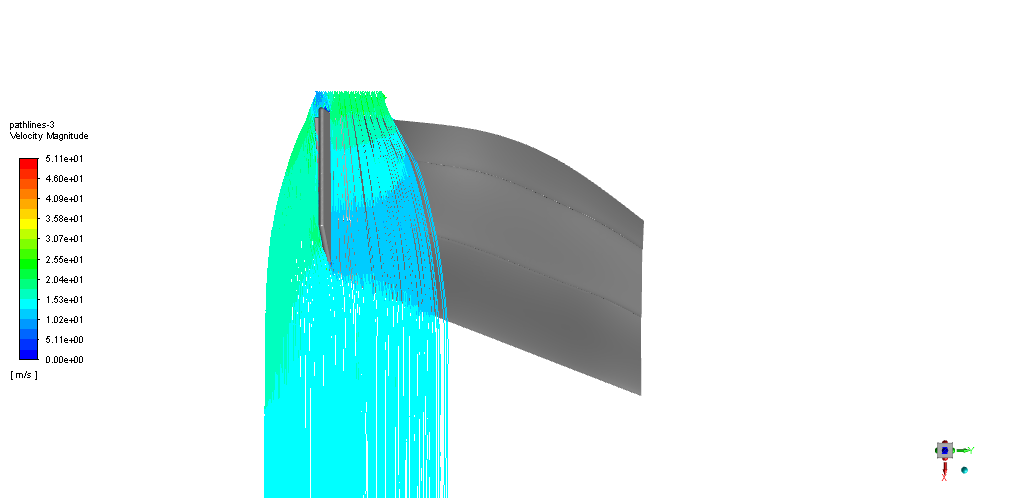 Vista ‘TOP’ dell’ala
RALLENTAMENTO e AUMENTO DI PRESSIONE
1.   sola ALA ANTERIORE:

Focus sull’aspetto NEGATIVO dell’ala:
Strumenti Utilizzati

Regolamento tecnico F1

Progettazione di ala e ruota

Simulazioni preliminari

Design of Experiment per l’ala

Calcolo con Adjoint per l’ala

Conclusioni
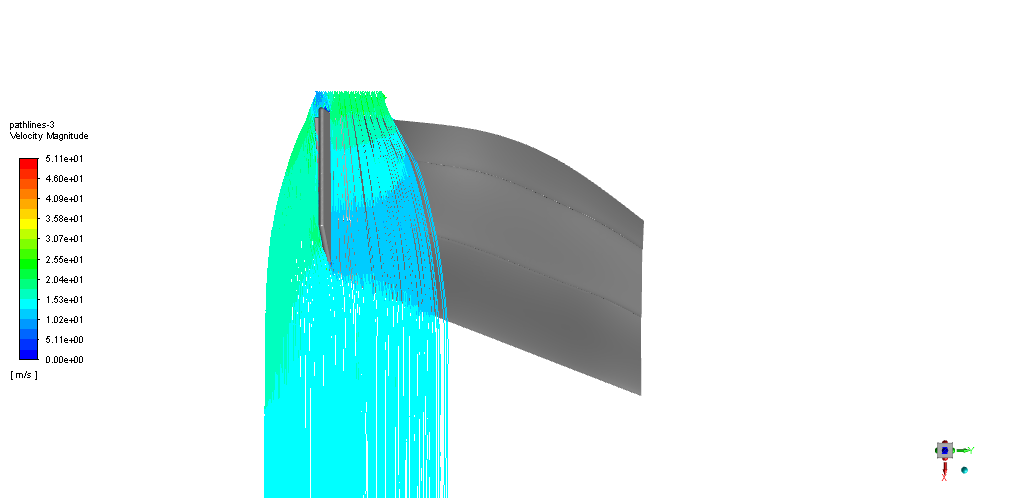 Vista ‘TOP’ dell’ala
ACCELERAZIONE DELL’ARIA
1.   sola ALA ANTERIORE:

Focus sull’aspetto NEGATIVO dell’ala:
Strumenti Utilizzati

Regolamento tecnico F1

Progettazione di ala e ruota

Simulazioni preliminari

Design of Experiment per l’ala

Calcolo con Adjoint per l’ala

Conclusioni
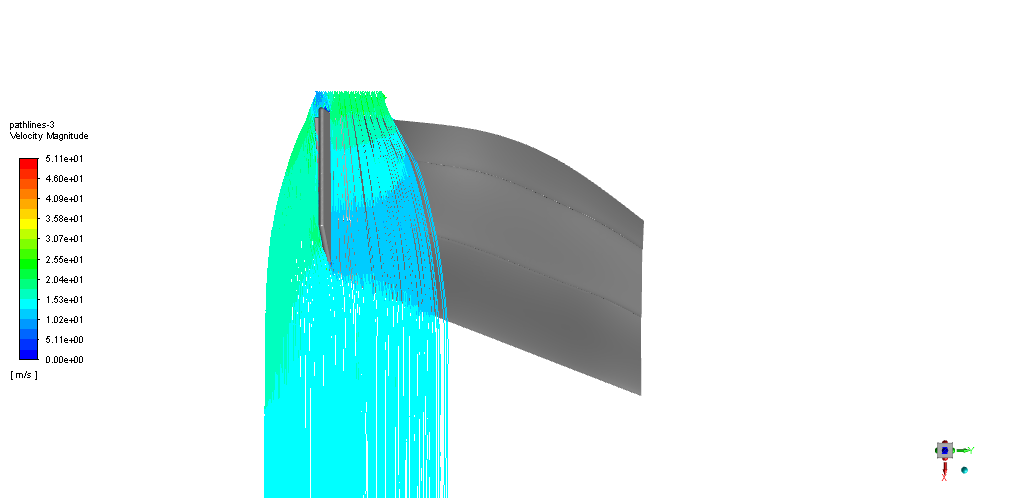 Vista ‘TOP’ dell’ala
ULTERIORE ACCELERAZIONE DELL’ARIA
GENERAZIONE DELLA MESH

Volume di misura su OnShape:
     
    - incidenza: 2°







Mesh generata da Fluent Meshing:
Strumenti Utilizzati

Regolamento tecnico F1

Progettazione di ala e ruota

Simulazioni preliminari

Design of Experiment per l’ala

Calcolo con Adjoint per l’ala

Conclusioni
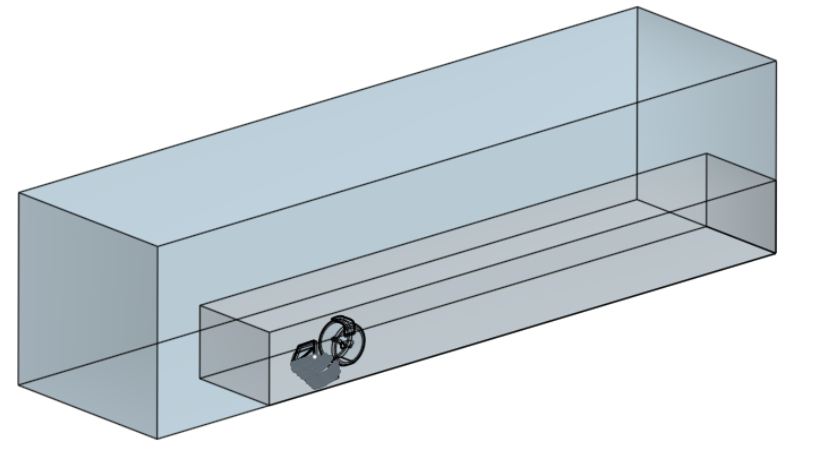 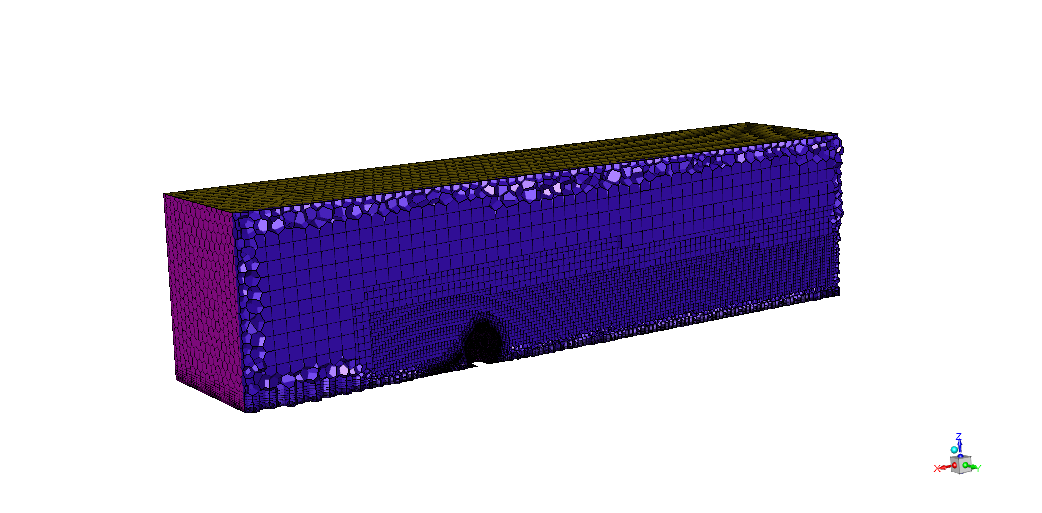 Poly – hexcore
2. RUOTA isolata:

Confronto con i risultati sperimentali di Fackrell:
Strumenti Utilizzati

Regolamento tecnico F1

Progettazione di ala e ruota

Simulazioni preliminari

Design of Experiment per l’ala

Calcolo con Adjoint per l’ala

Conclusioni
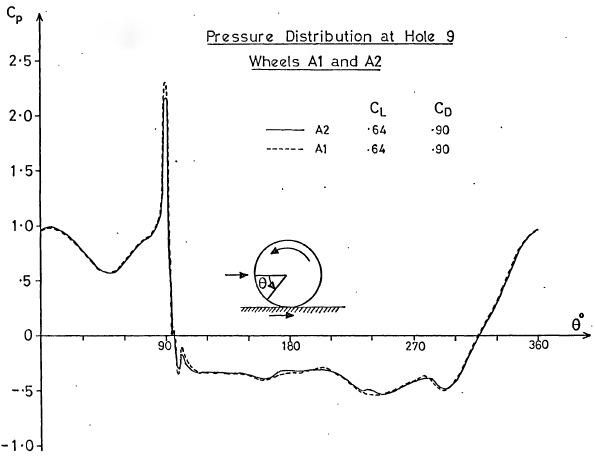 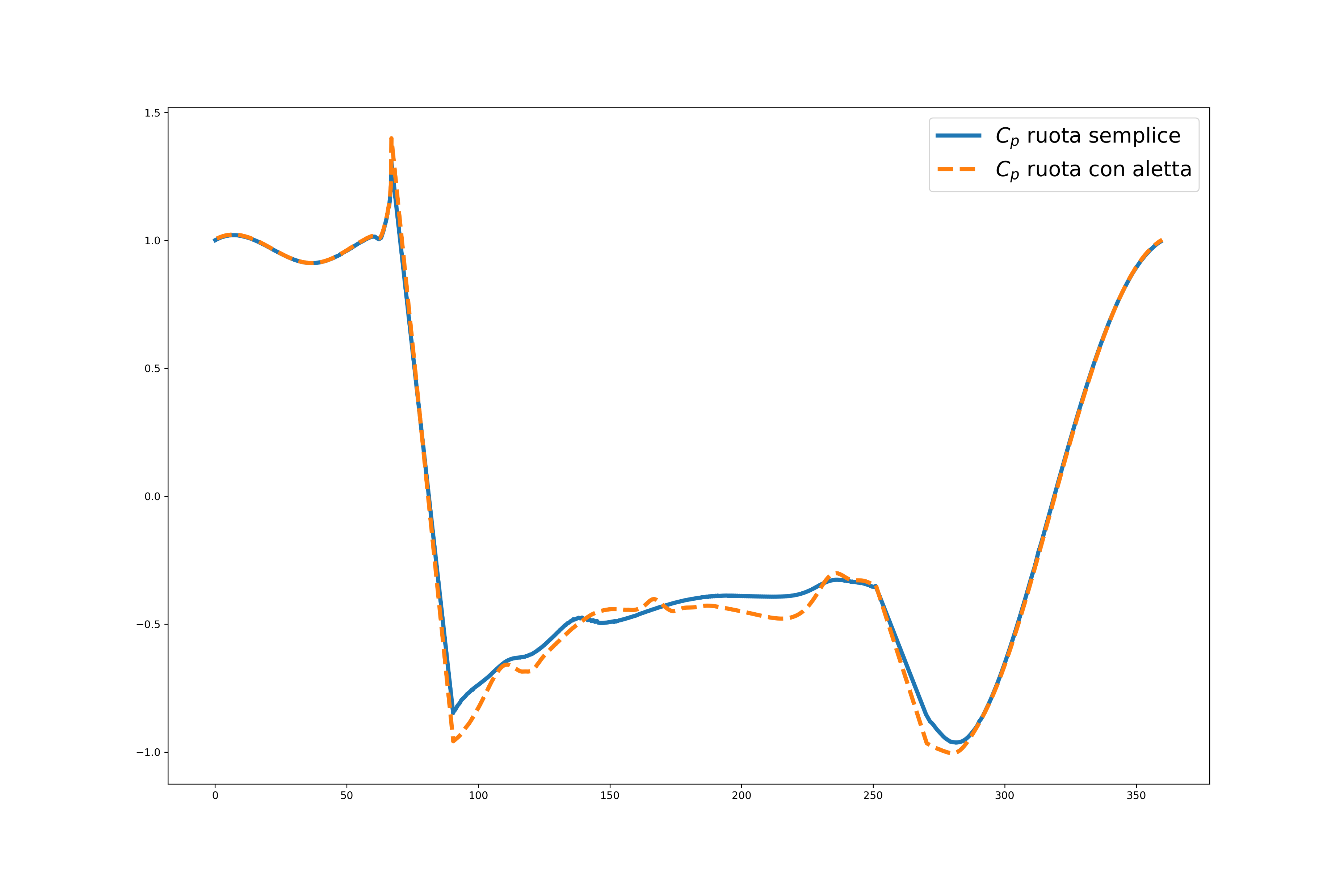 1974 John E. Fackrell, The Aerodynamics of an Isolated Wheel Rotating in Contact with the ground.
3.   ALA ANTERIORE e RUOTA:












Tale zona interagisce con l’ala e comporta
Strumenti Utilizzati

Regolamento tecnico F1

Progettazione di ala e ruota

Simulazioni preliminari

Design of Experiment per l’ala

Calcolo con Adjoint per l’ala

Conclusioni
Superficie iso-pressione (con p>0),
causata dalla ruota (e dall’ala).
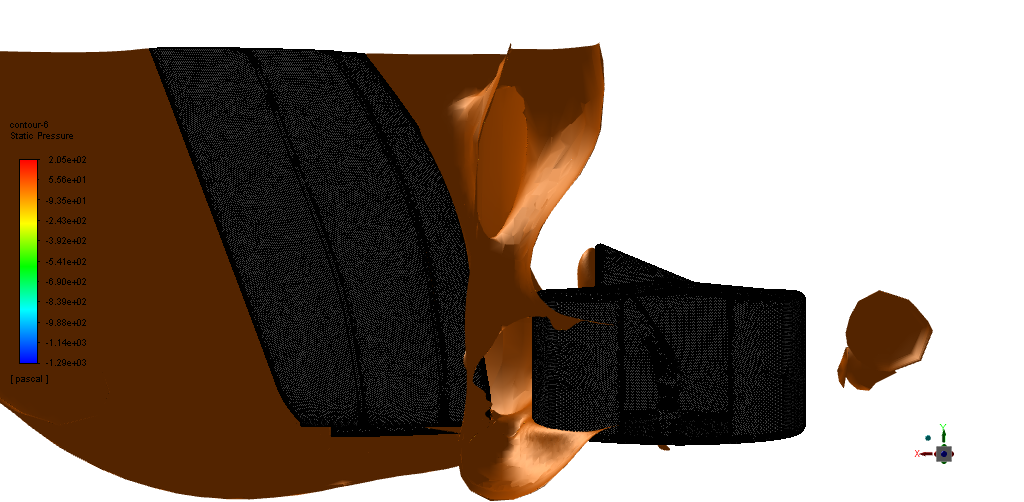 comparsa di una zona di alta pressione all’estradosso.
scomparsa della zona di bassa pressione all’intradosso.
ALA ANTERIORE e RUOTA:

Effetto della scia della ruota sull’ingresso del fondo della monoposto:
Strumenti Utilizzati

Regolamento tecnico F1

Progettazione di ala e ruota

Simulazioni preliminari

Design of Experiment per l’ala

Calcolo con Adjoint per l’ala

Conclusioni
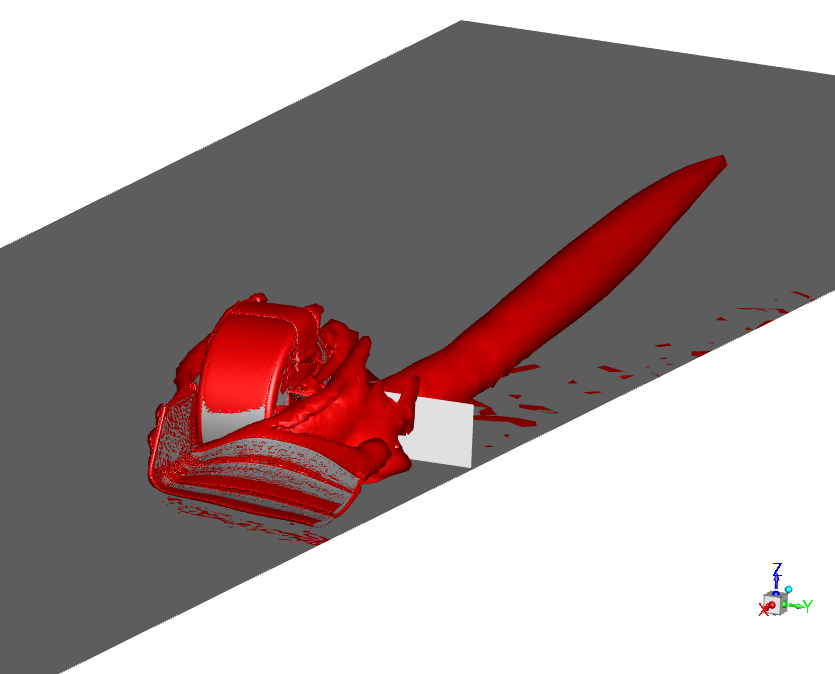 SUPERFICIE ISO Q-CRITERION
INGRESSO 
DEL FONDO